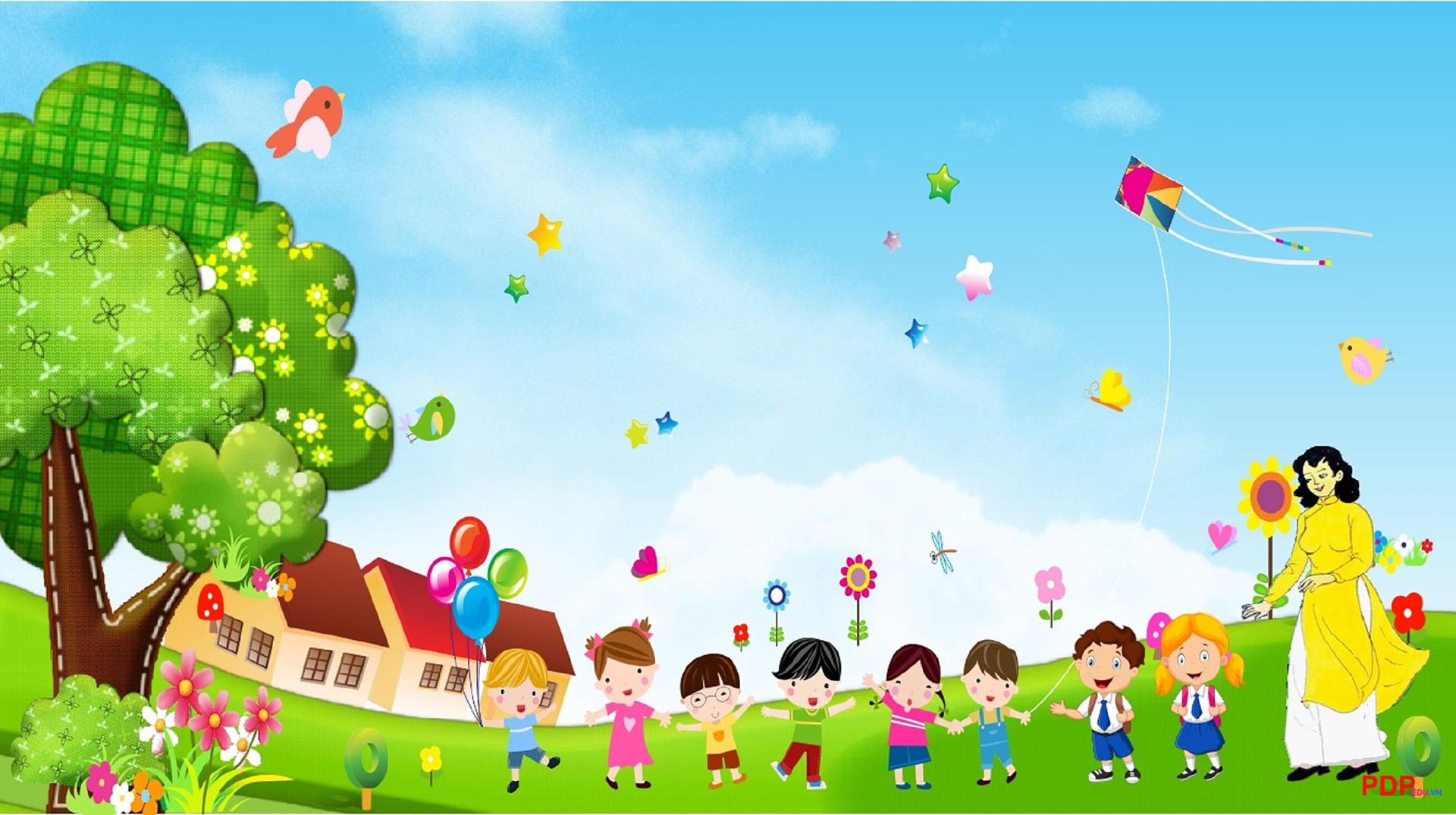 BAC LENH PRIMARY SCHOOL
WELLCOME TO OUR 
CLASS 4A4
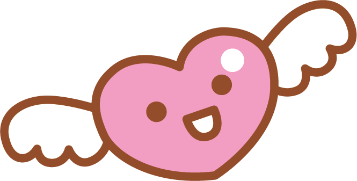 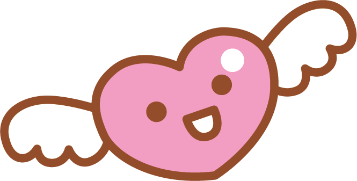 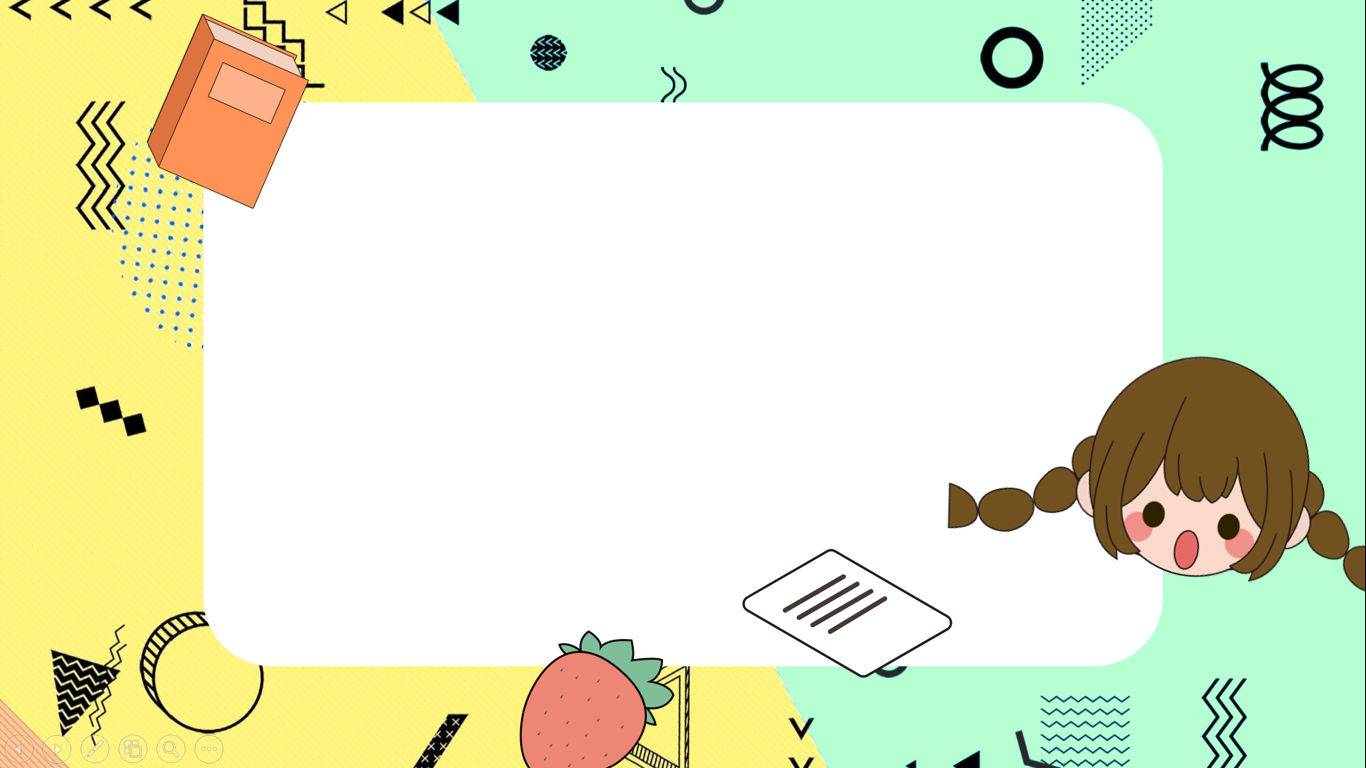 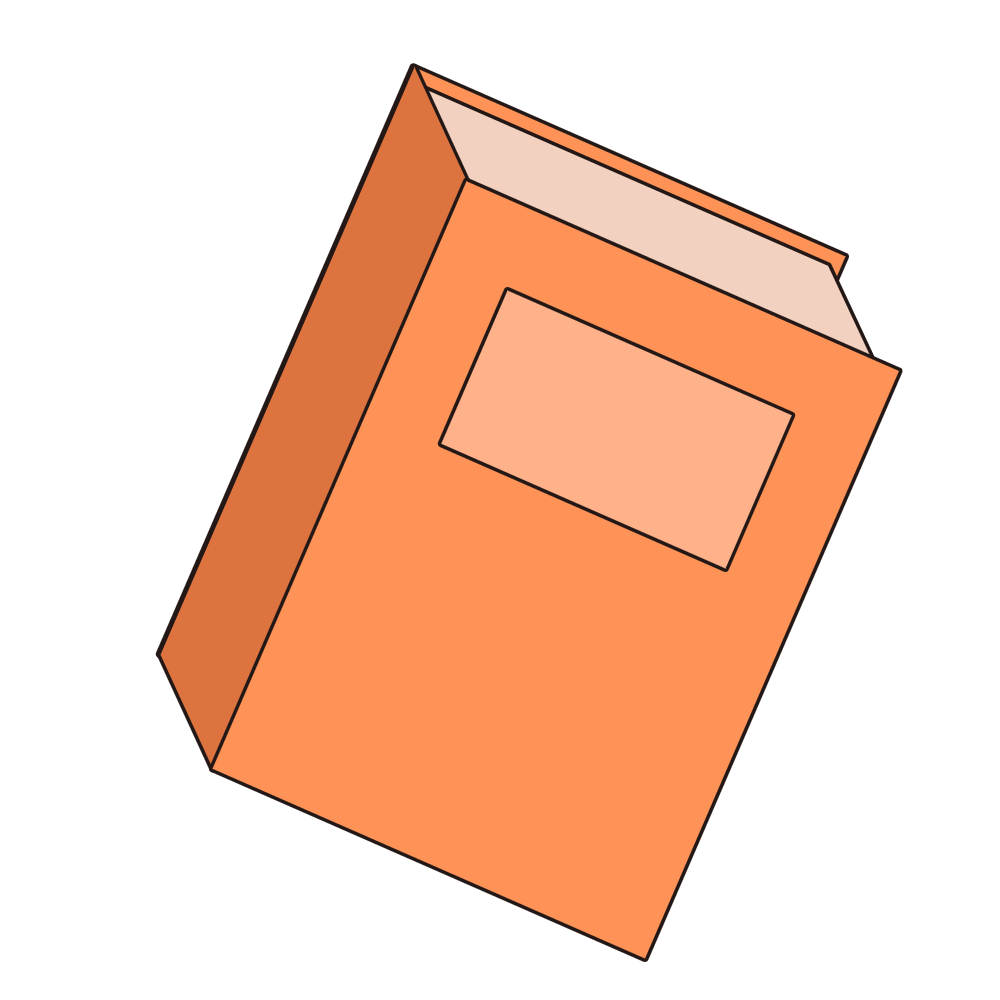 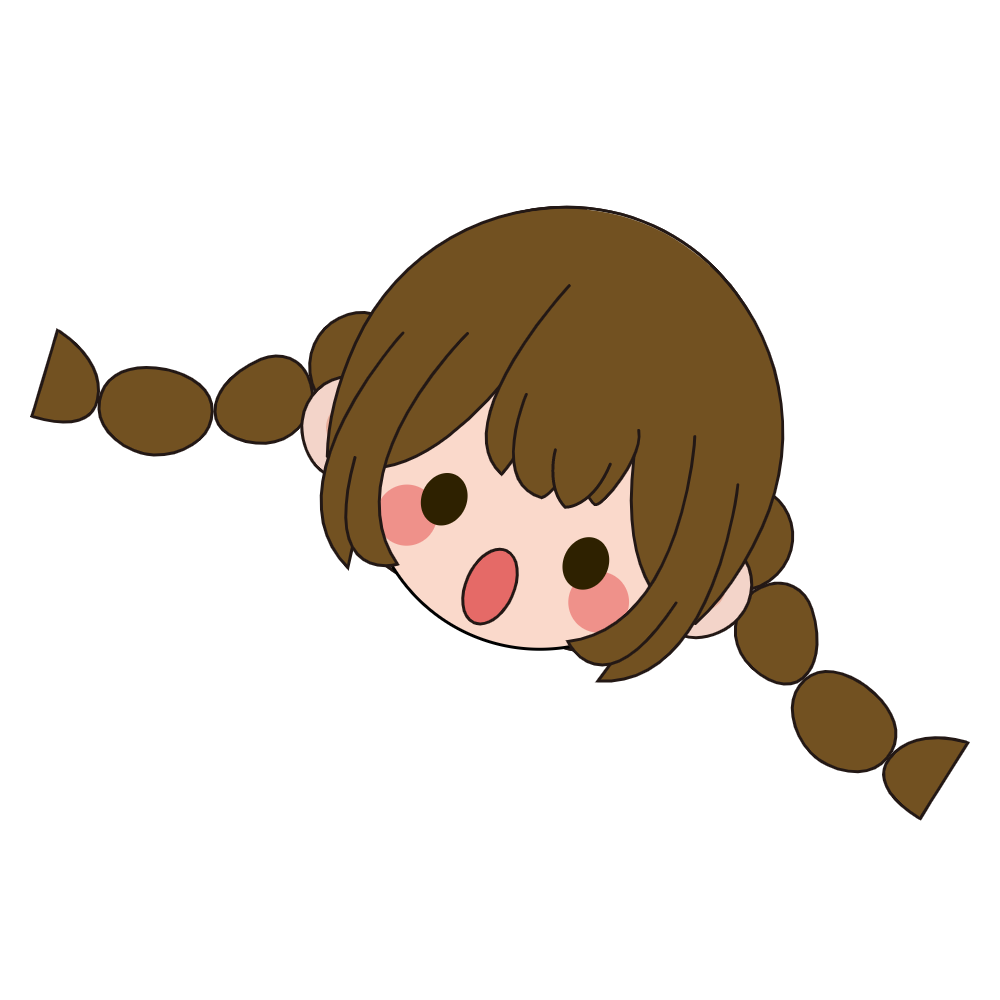 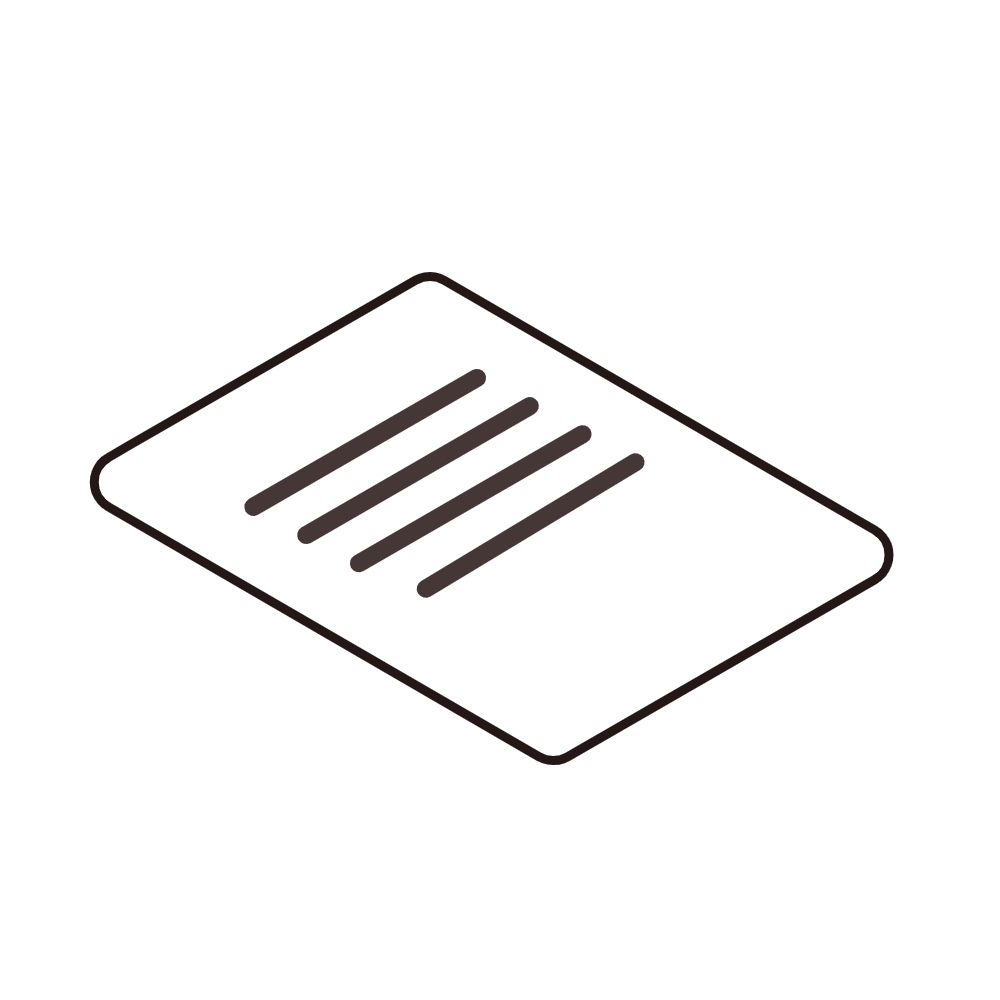 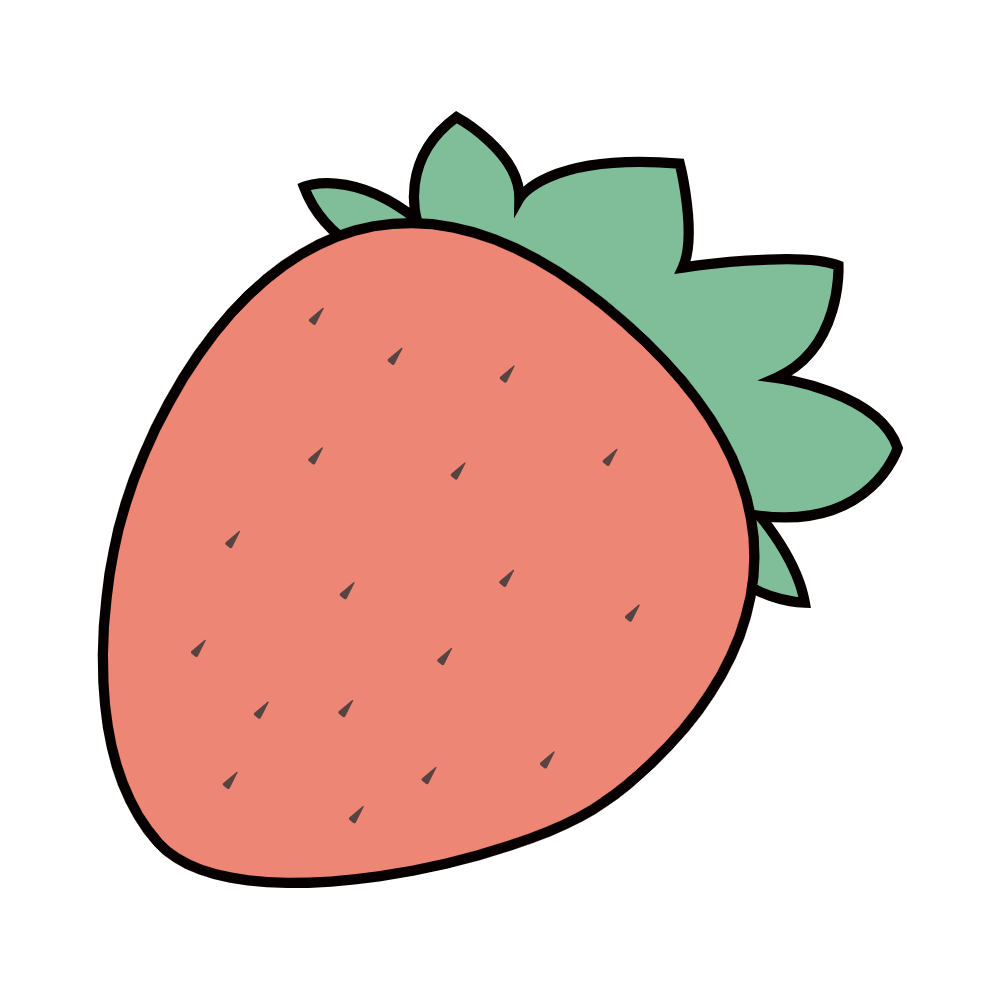 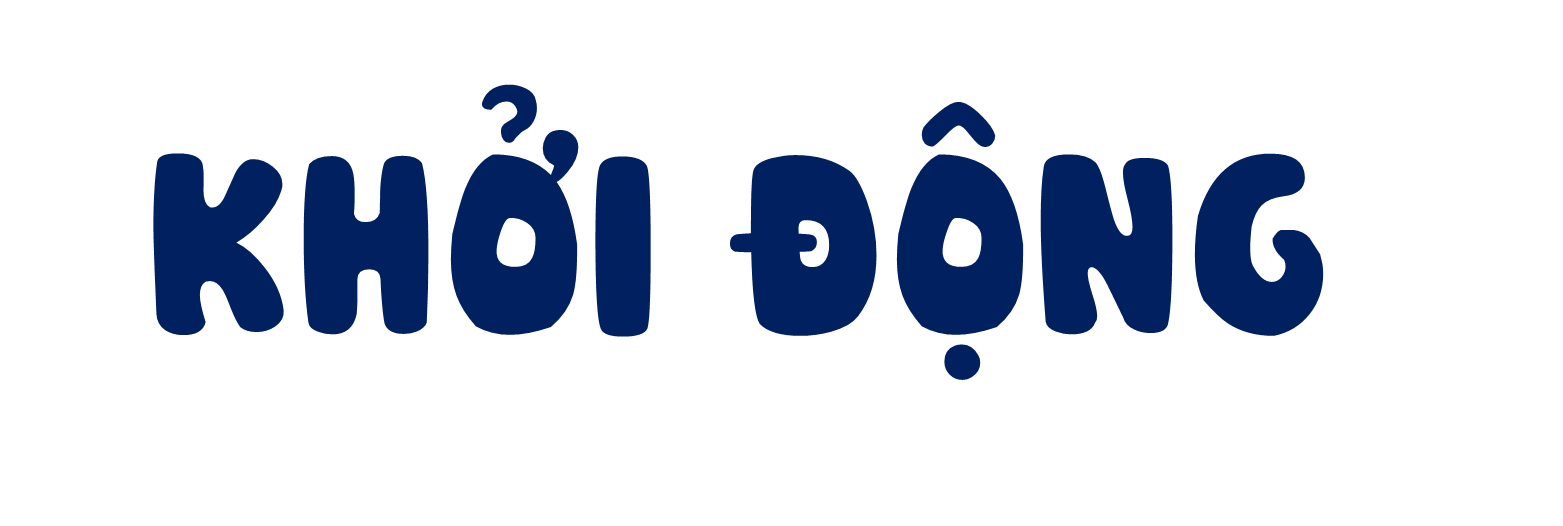 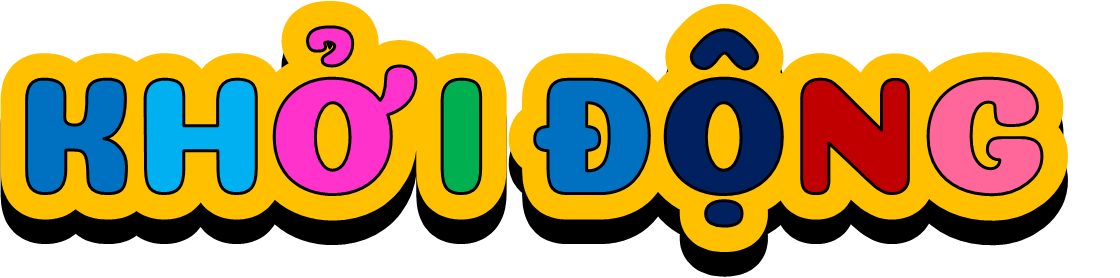 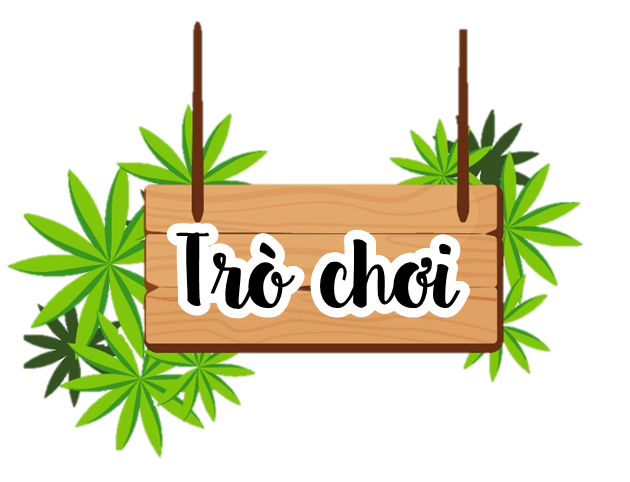 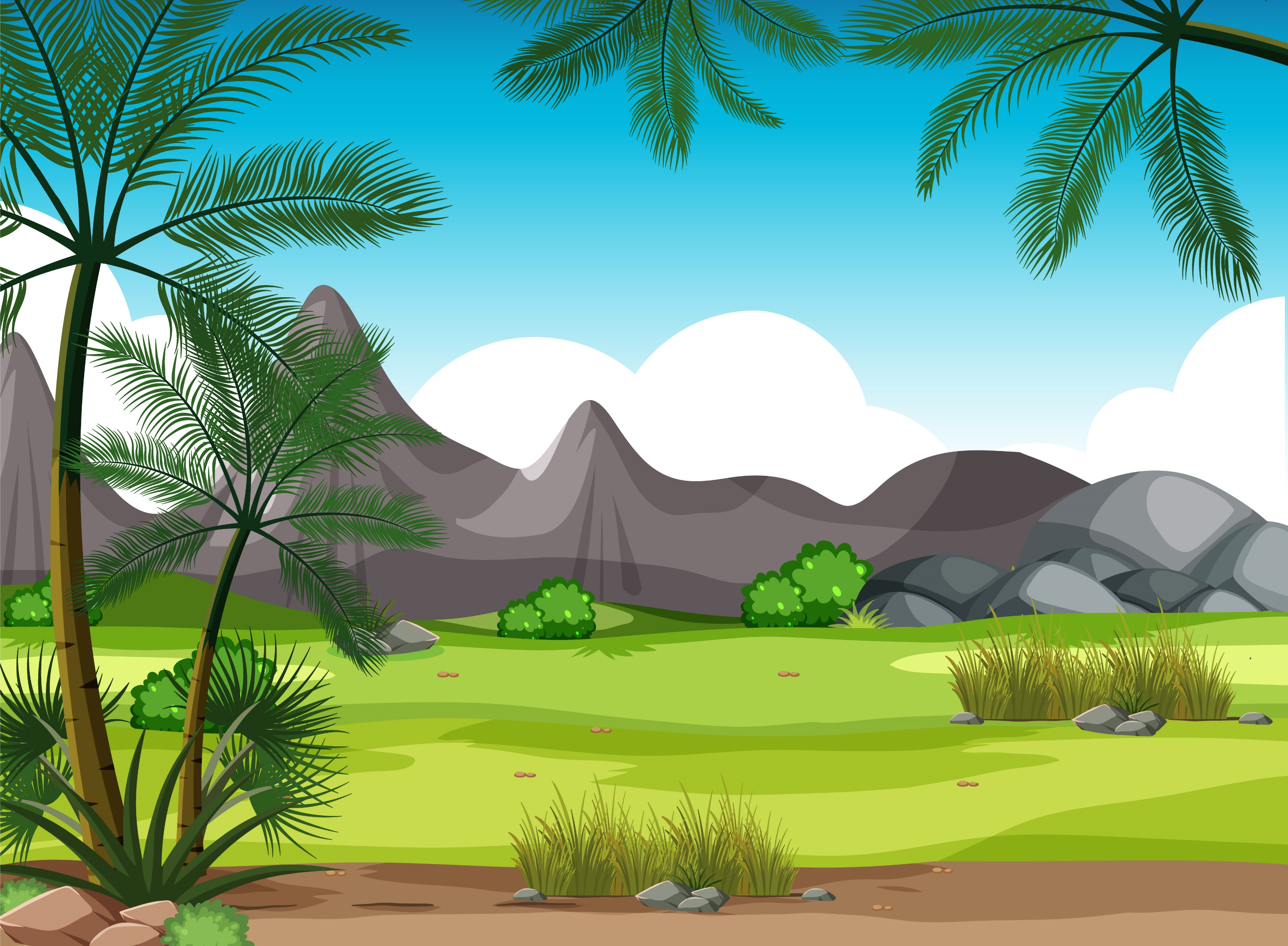 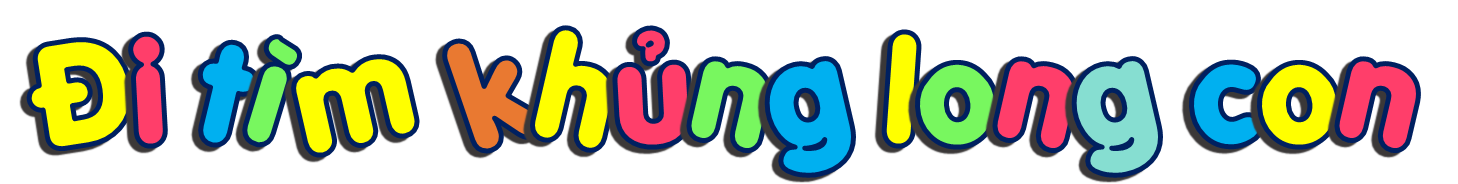 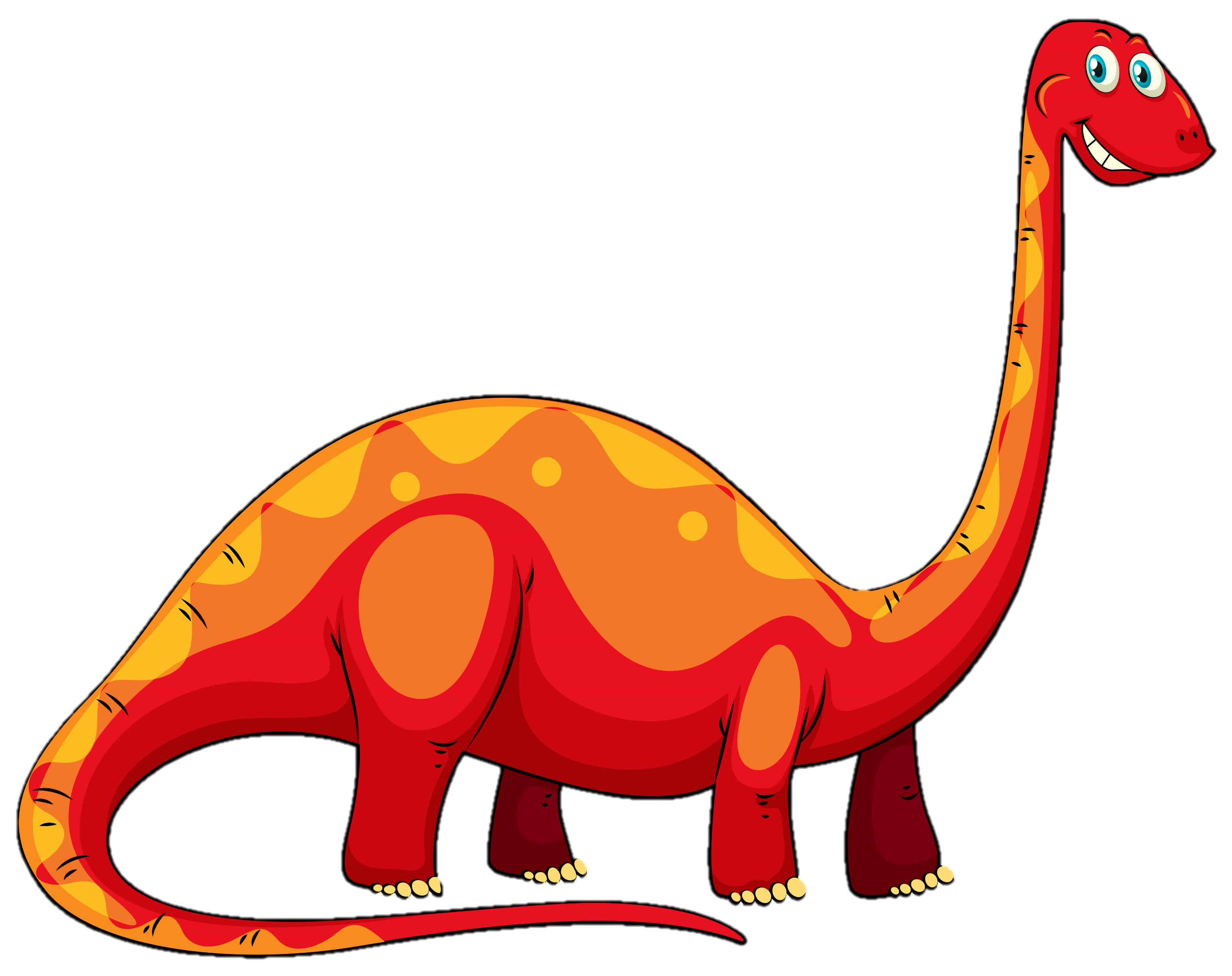 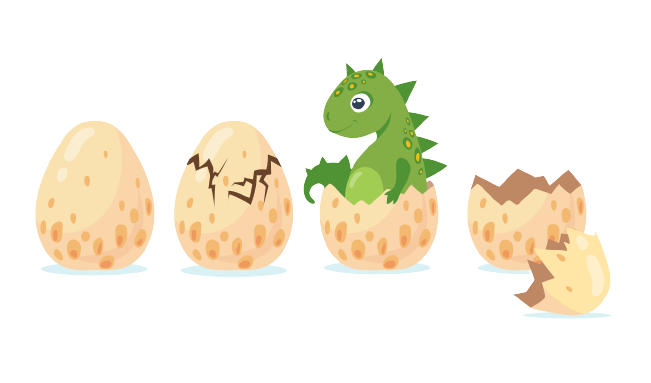 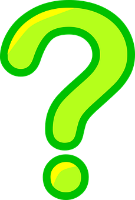 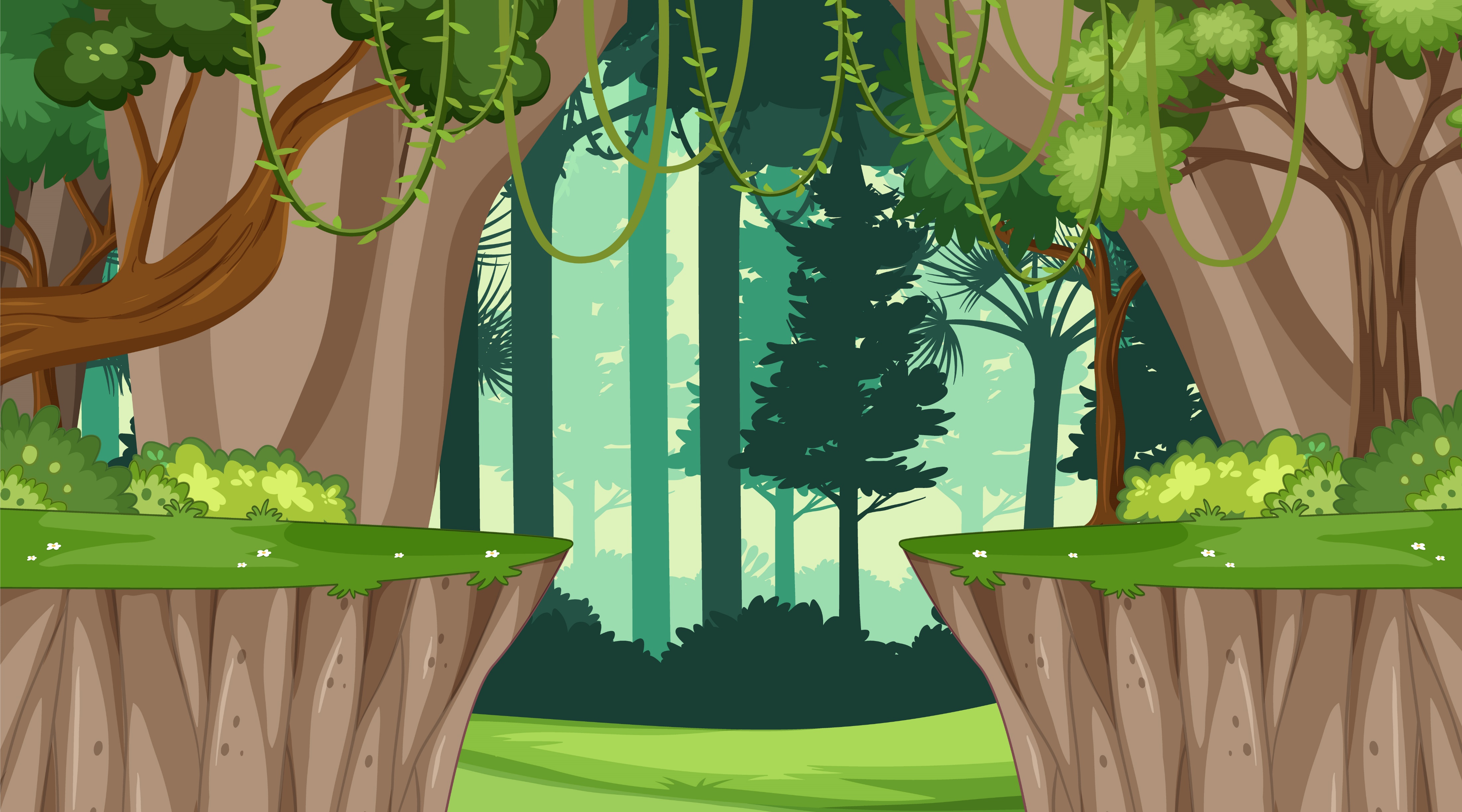 Luật chơi
Khủng long mẹ đang đi tìm con của mình. Để giúp khủng long mẹ tìm thấy con, các em hãy trả lời 3 câu hỏi tương ứng với 3 quả trứng     .Trả lời đúng, khủng long mẹ sẽ tìm thấy khủng long con.
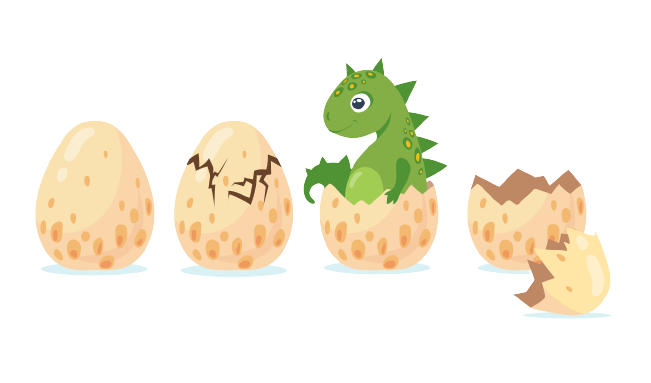 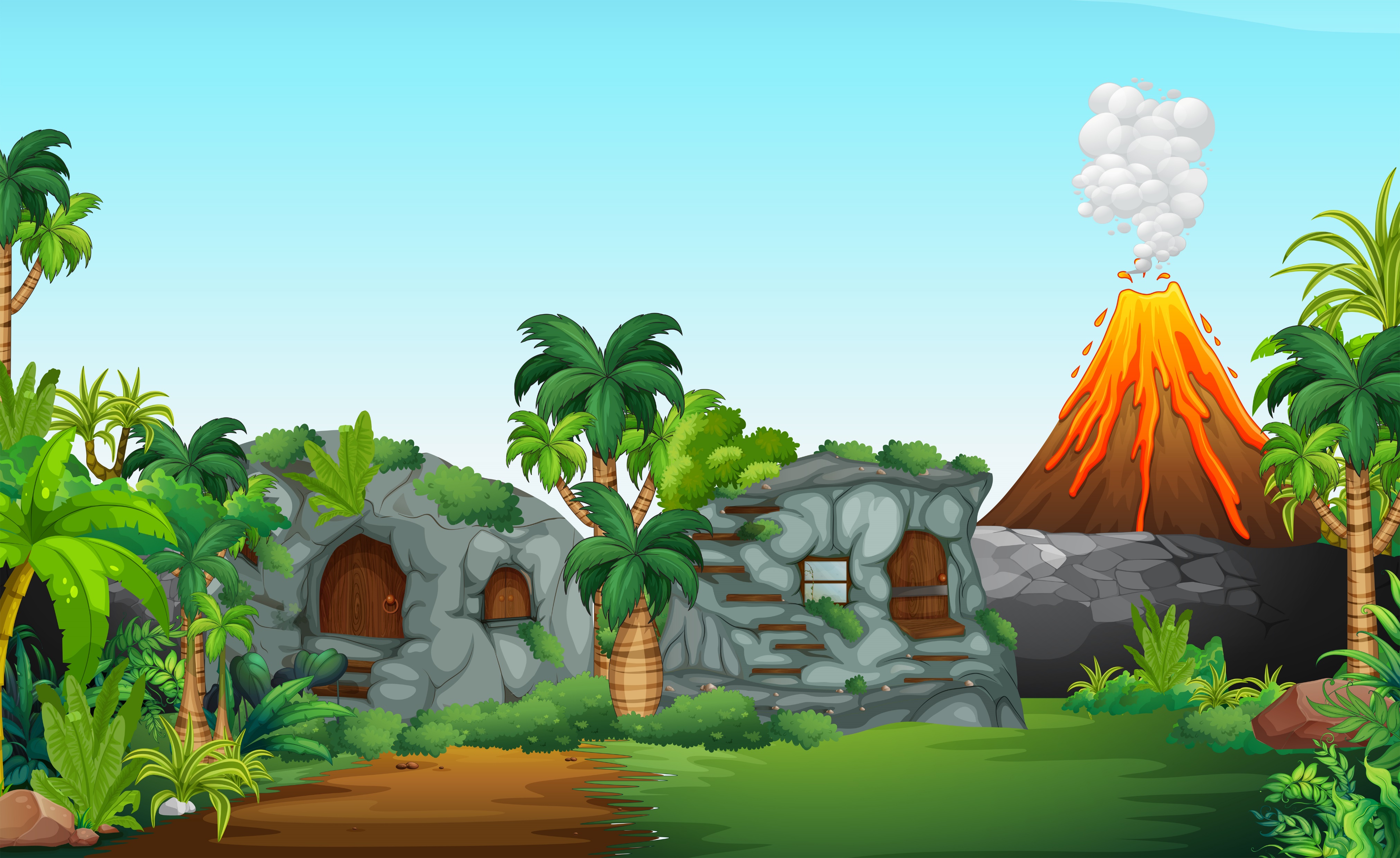 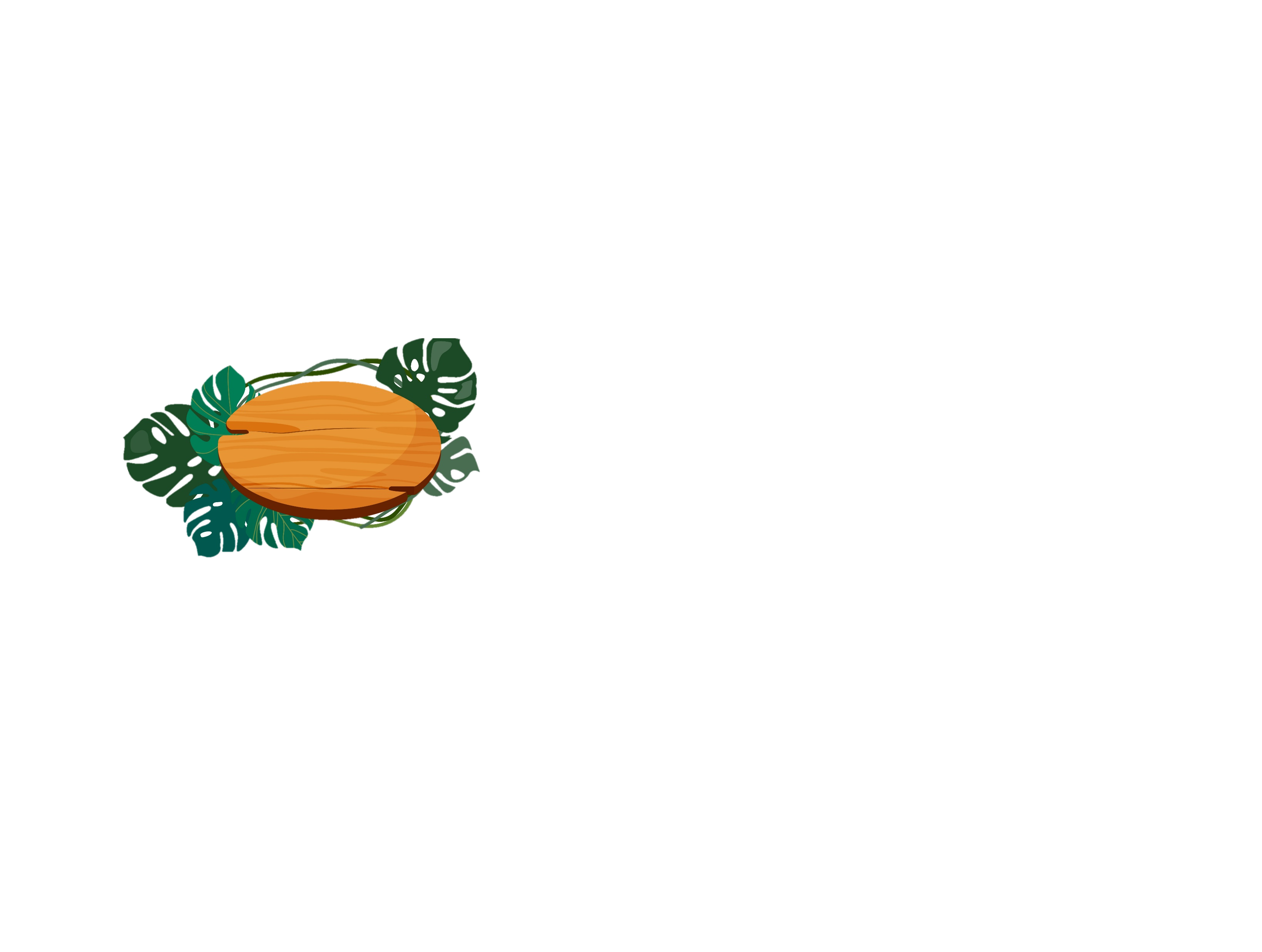 Kết thúc
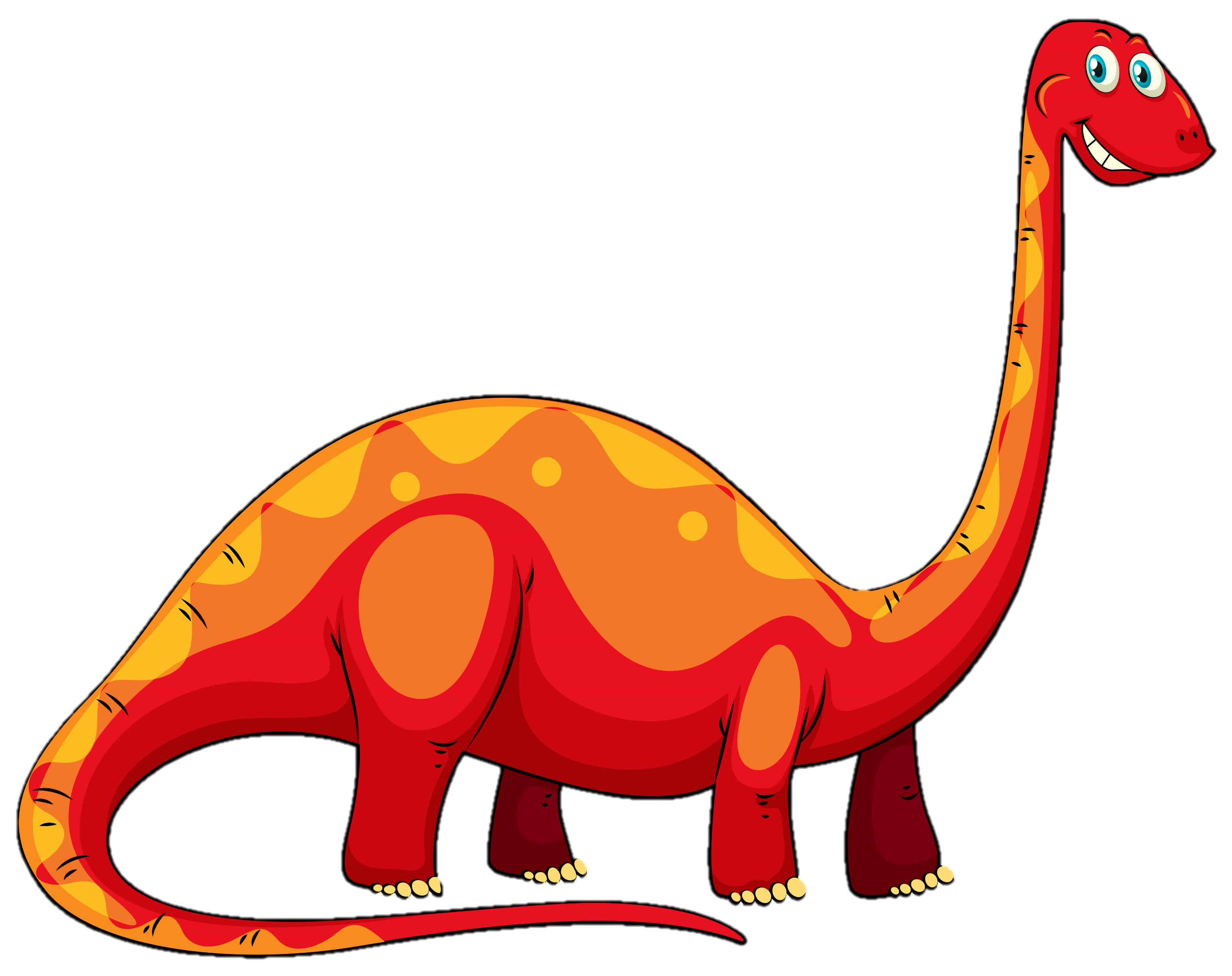 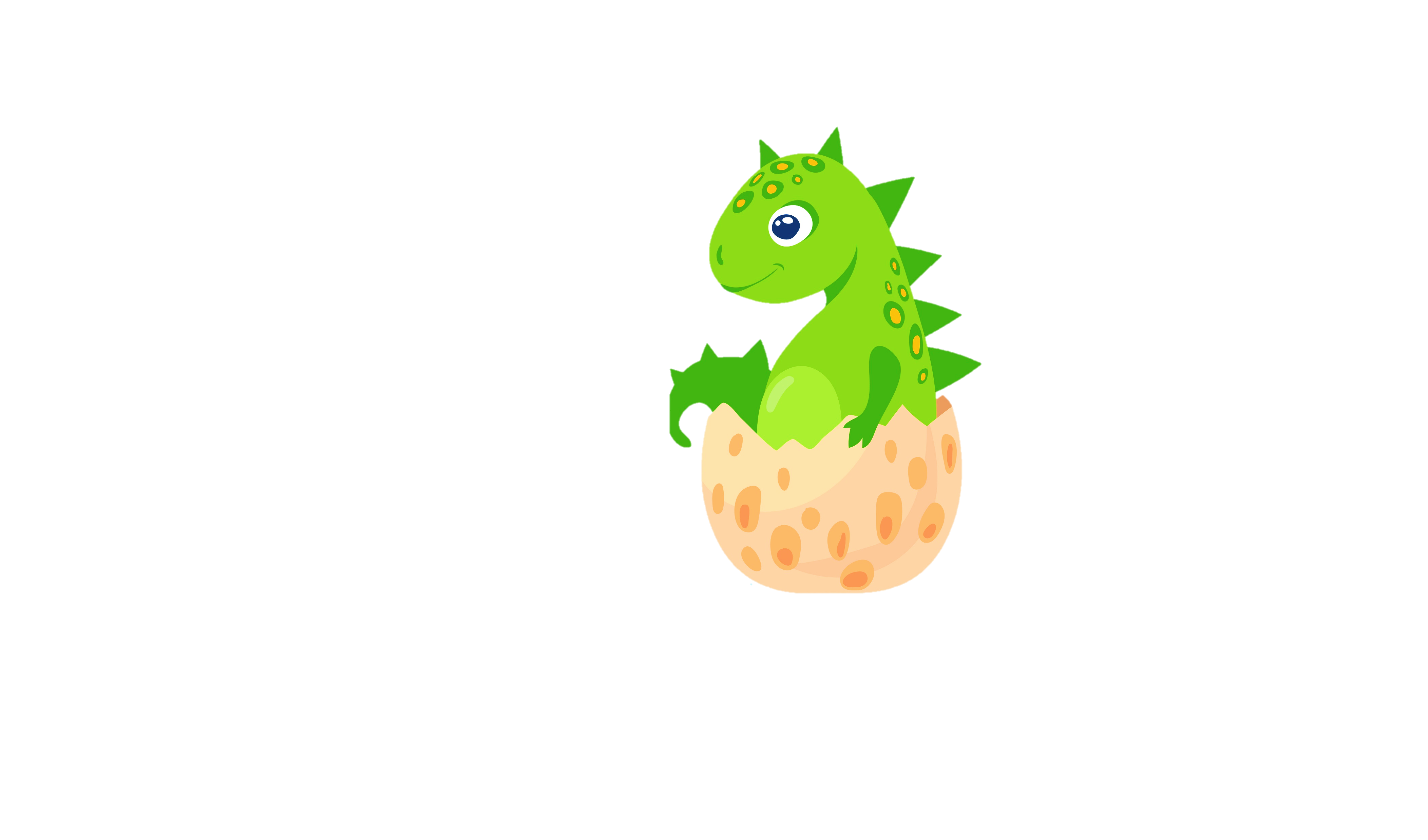 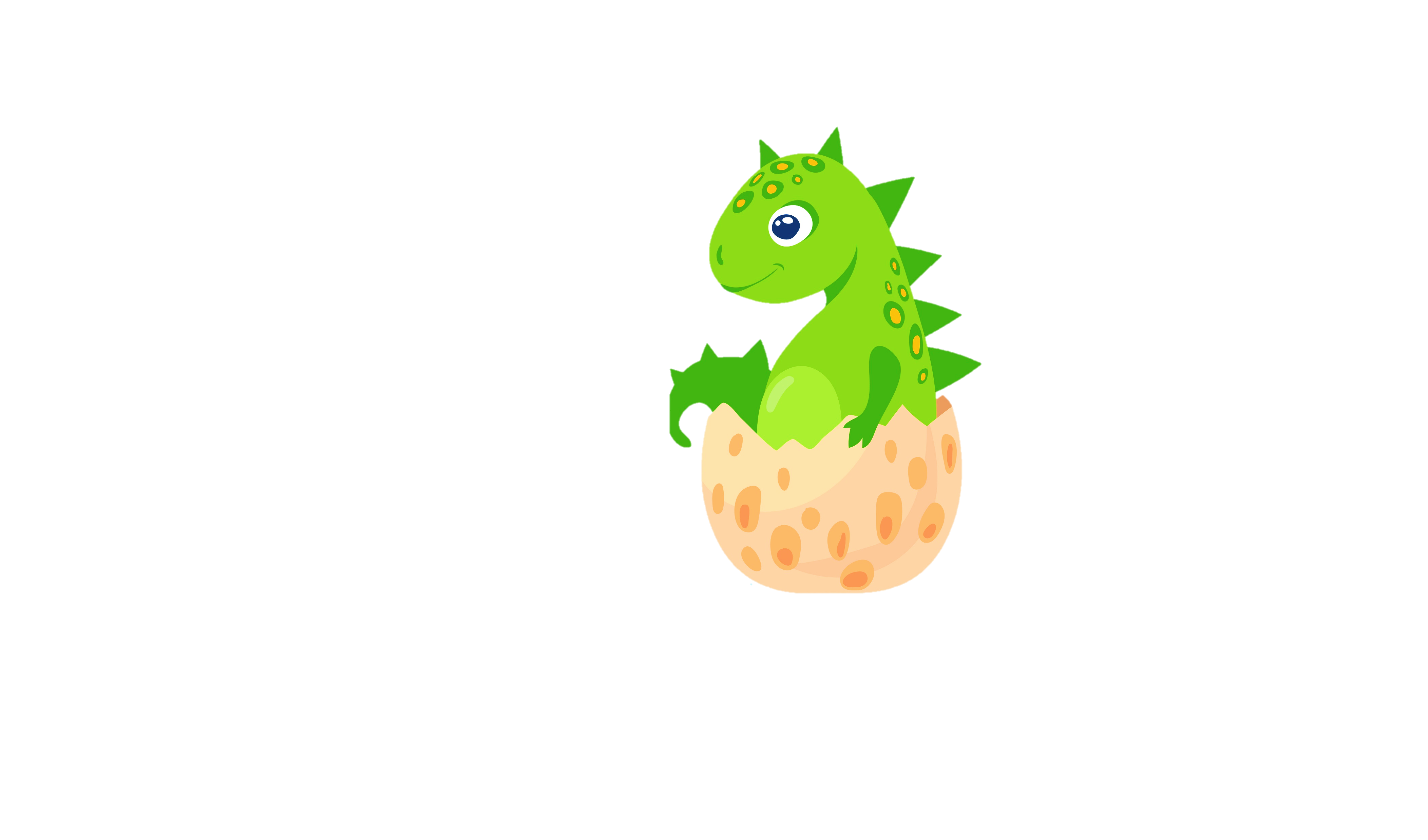 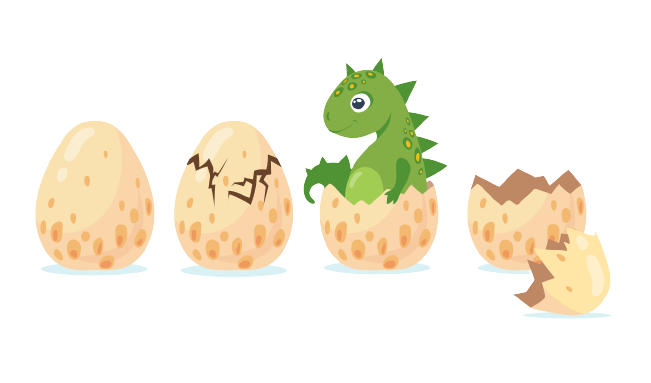 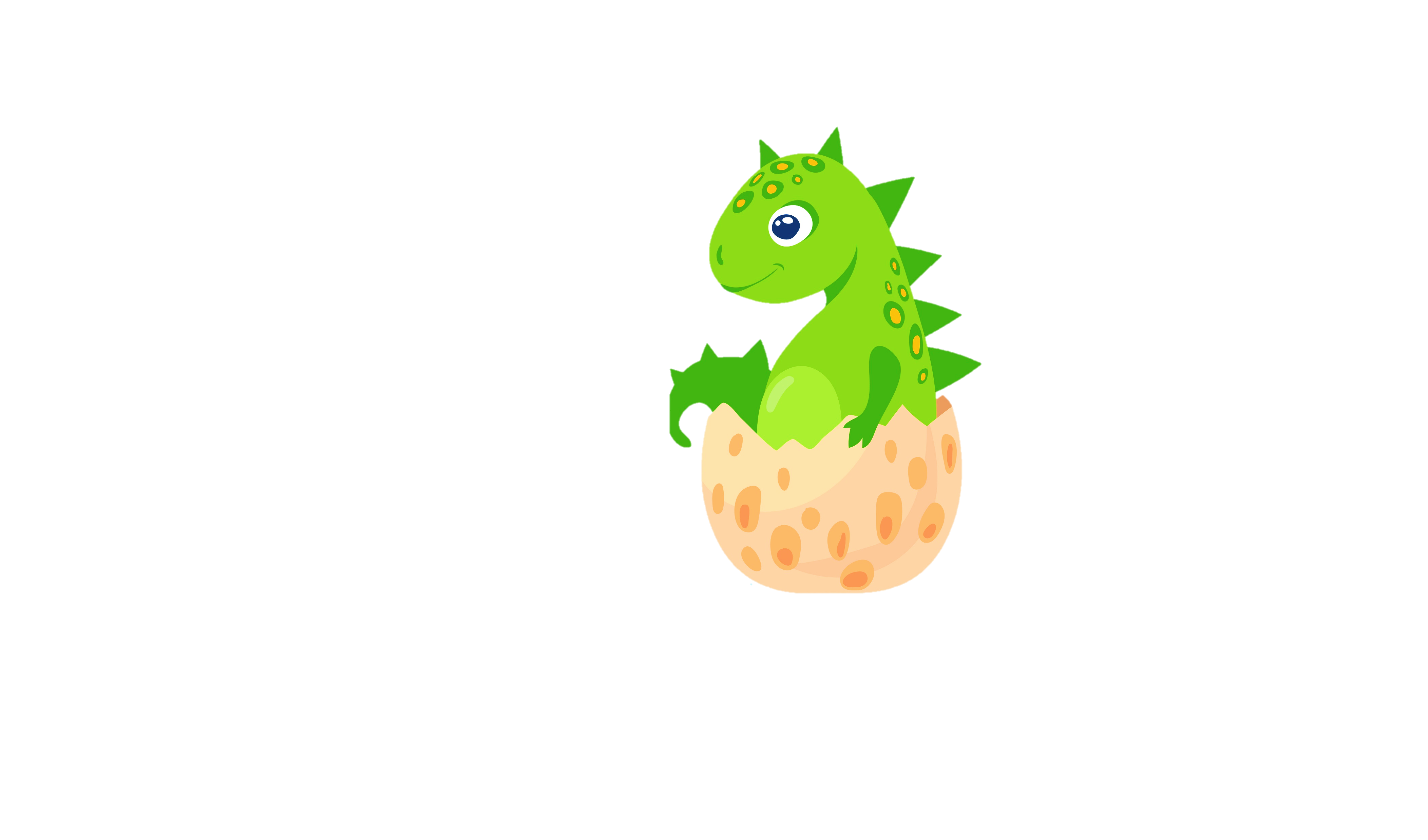 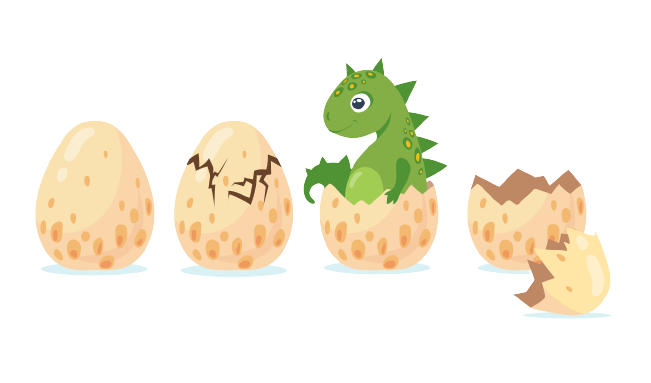 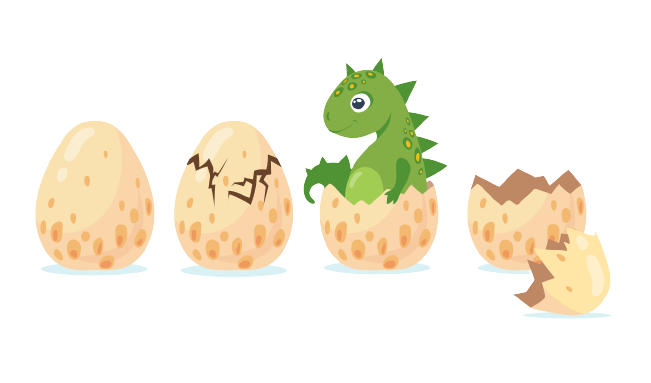 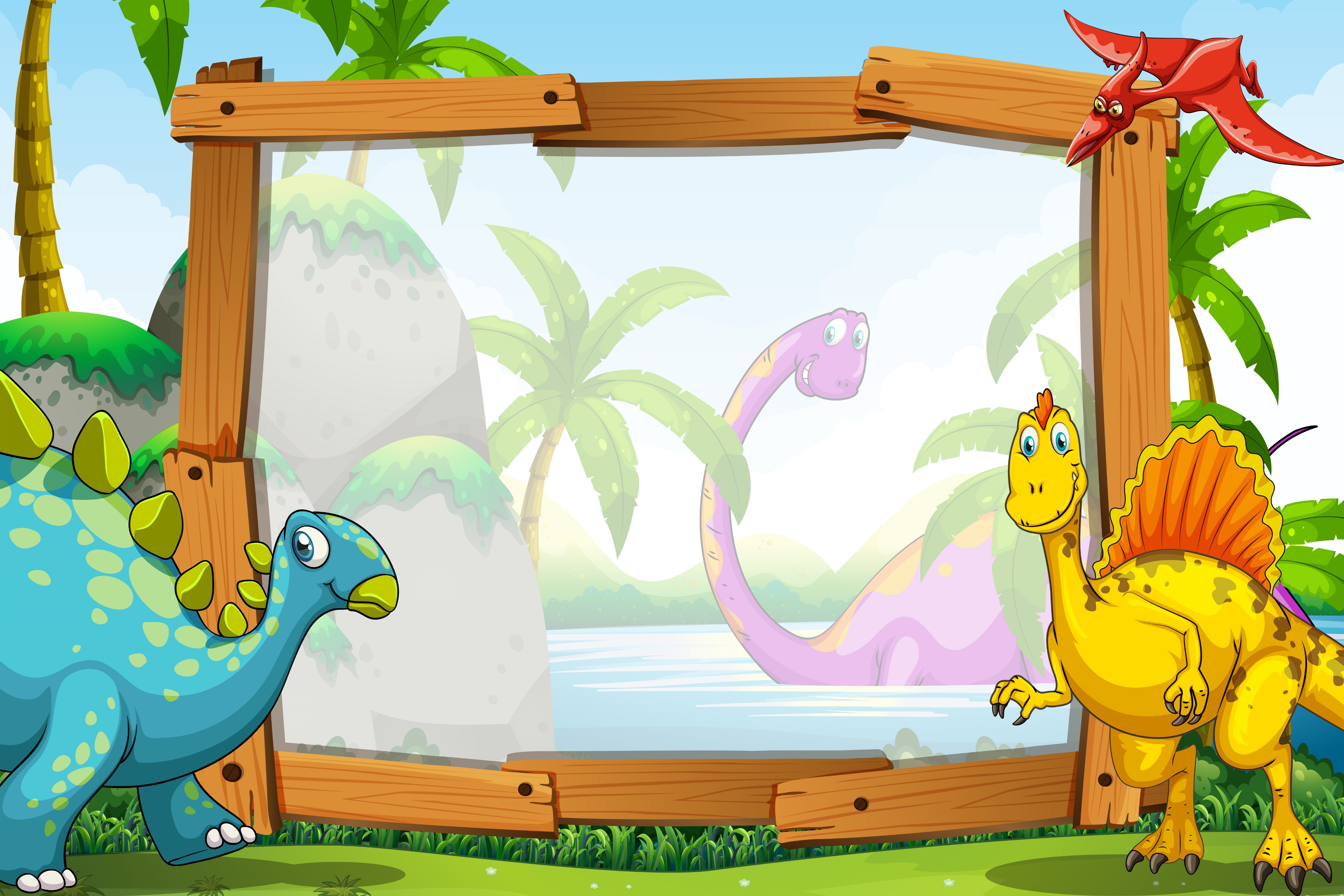 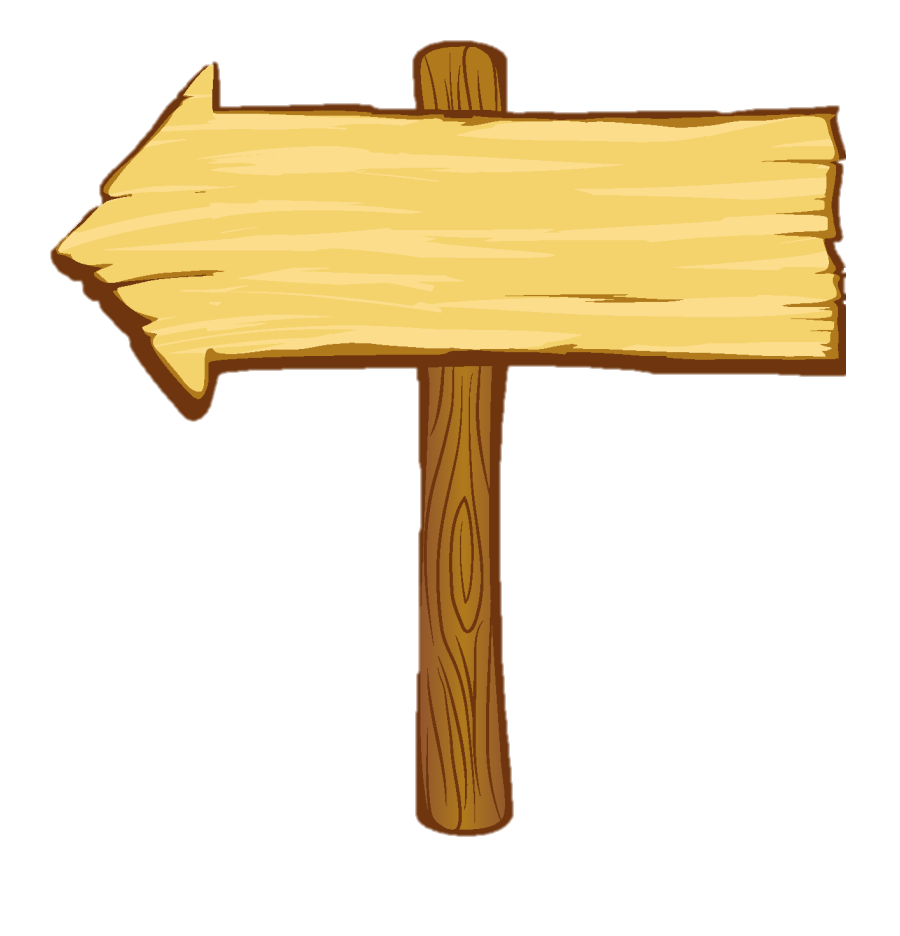 Quay lại
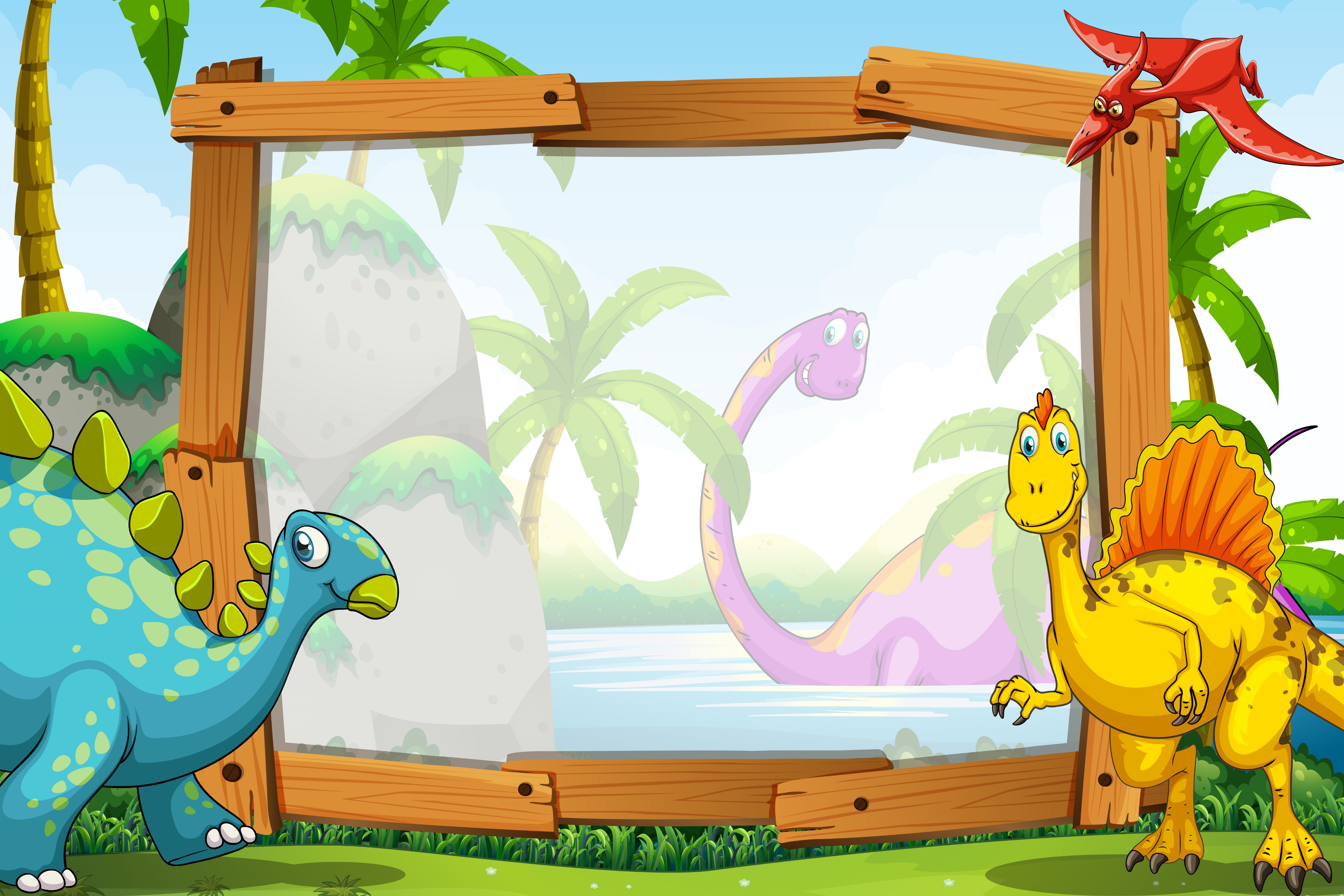 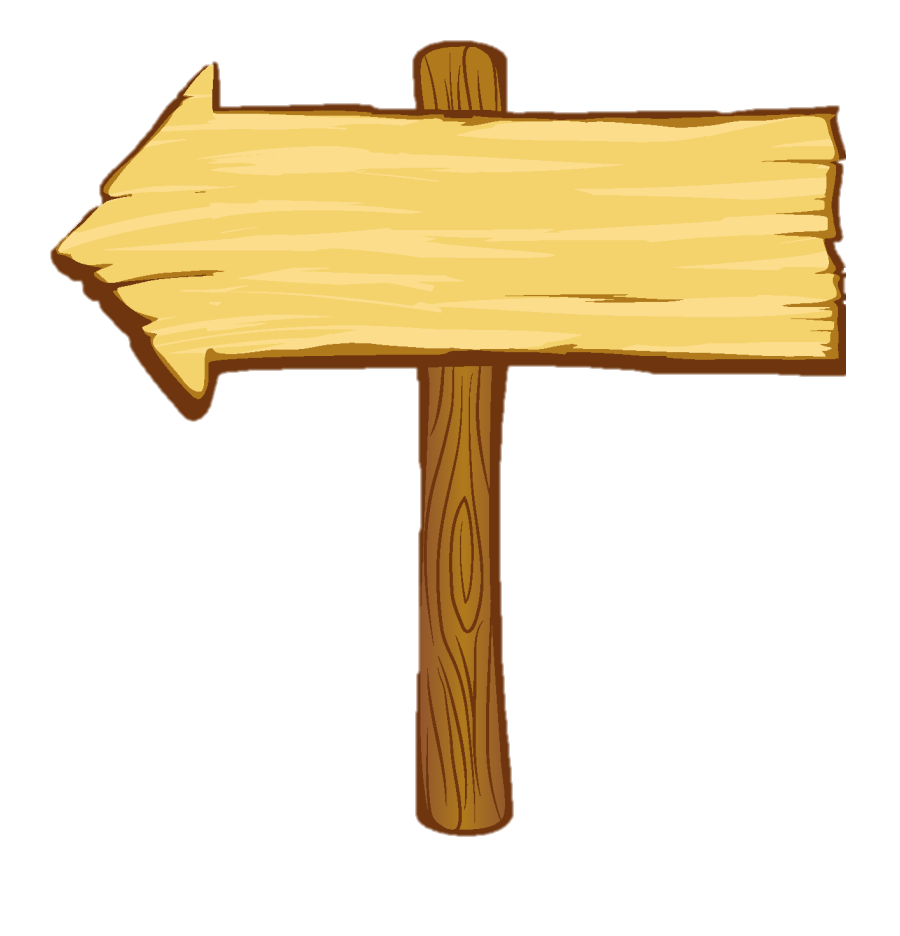 Quay lại
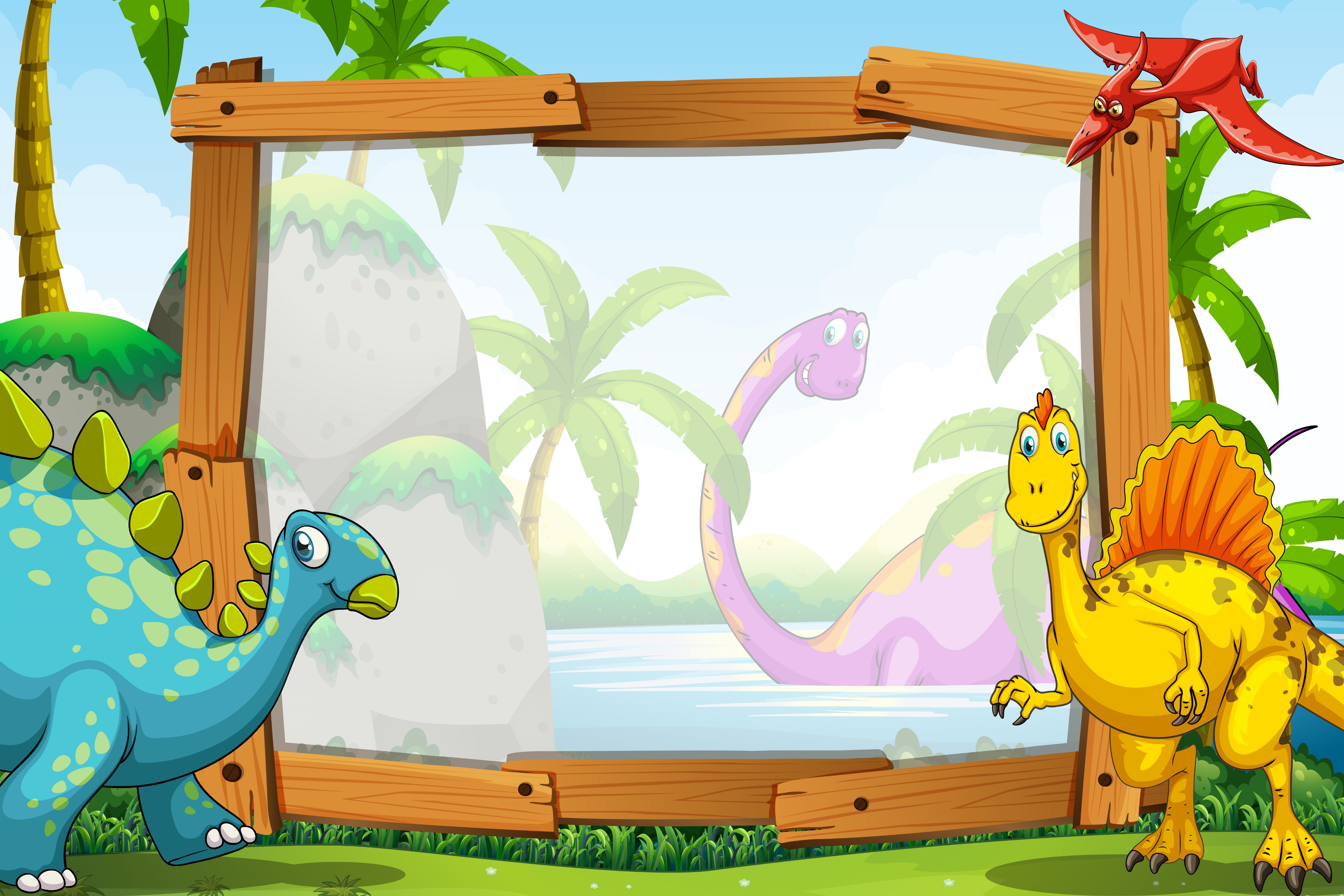 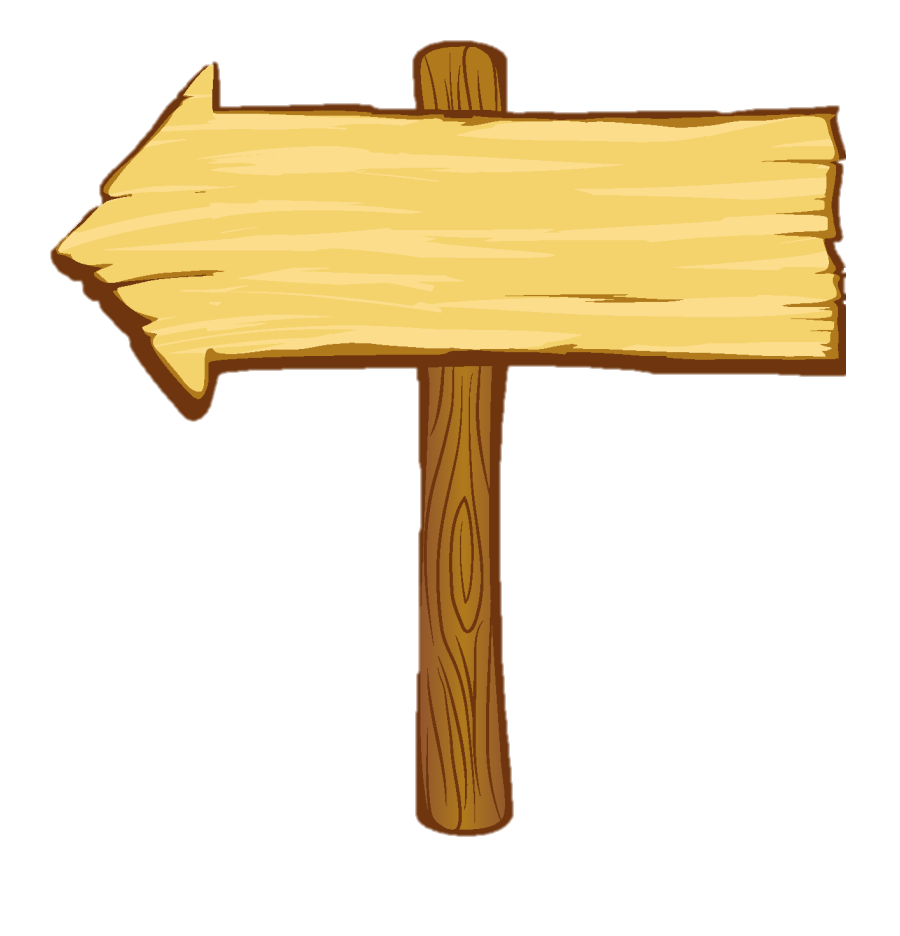 Quay lại
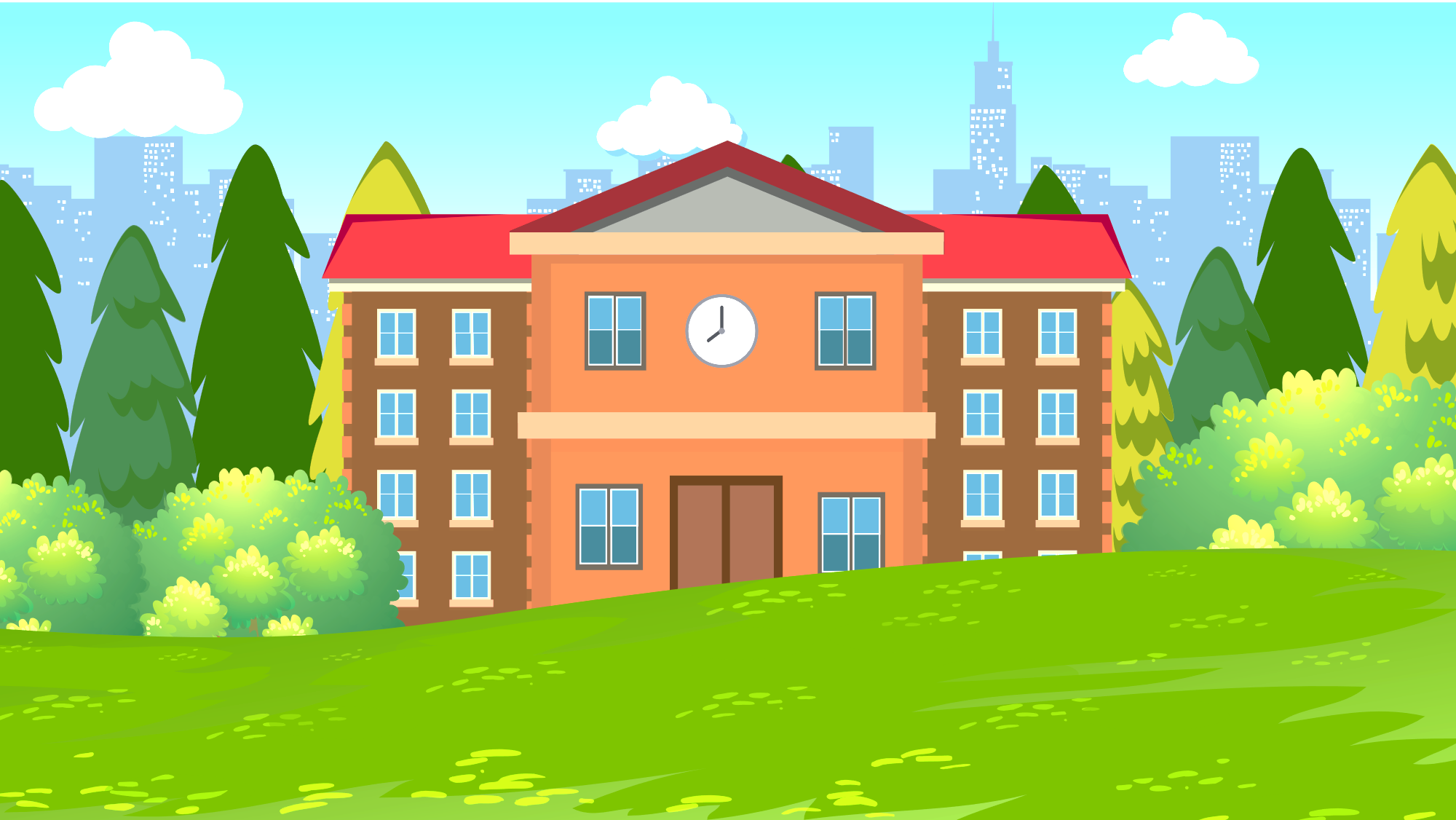 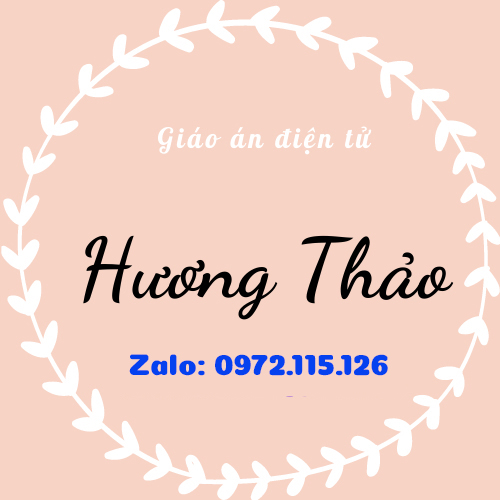 Thứ Tư ngày 25 tháng 3 năm 2025
Toán
Bài 73: Cộng hai phân số cùng mẫu
(Tiết 2)
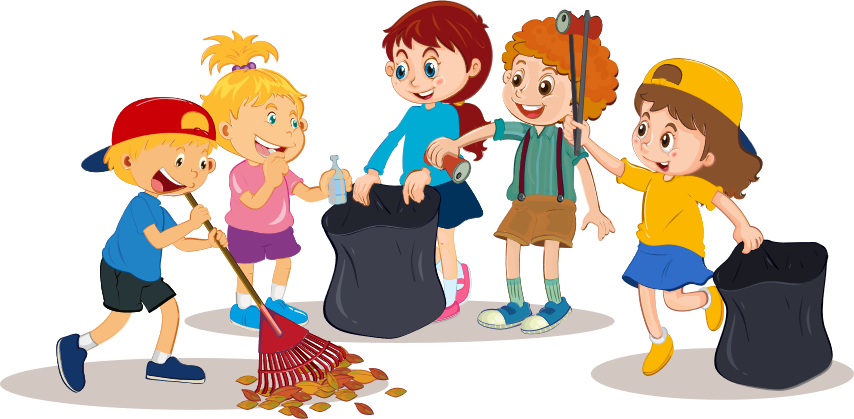 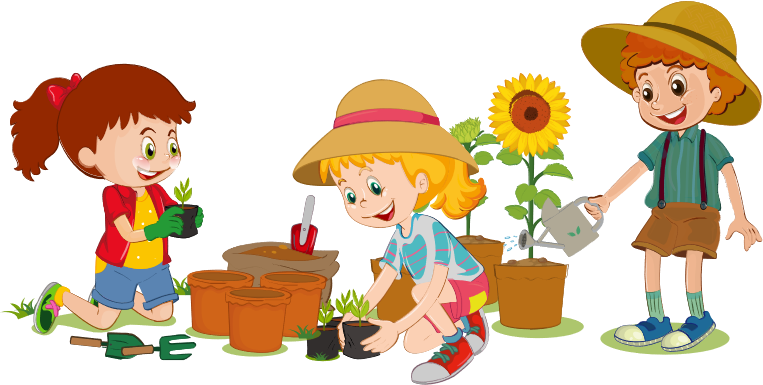 Nguyễn Thị Ái Quyên
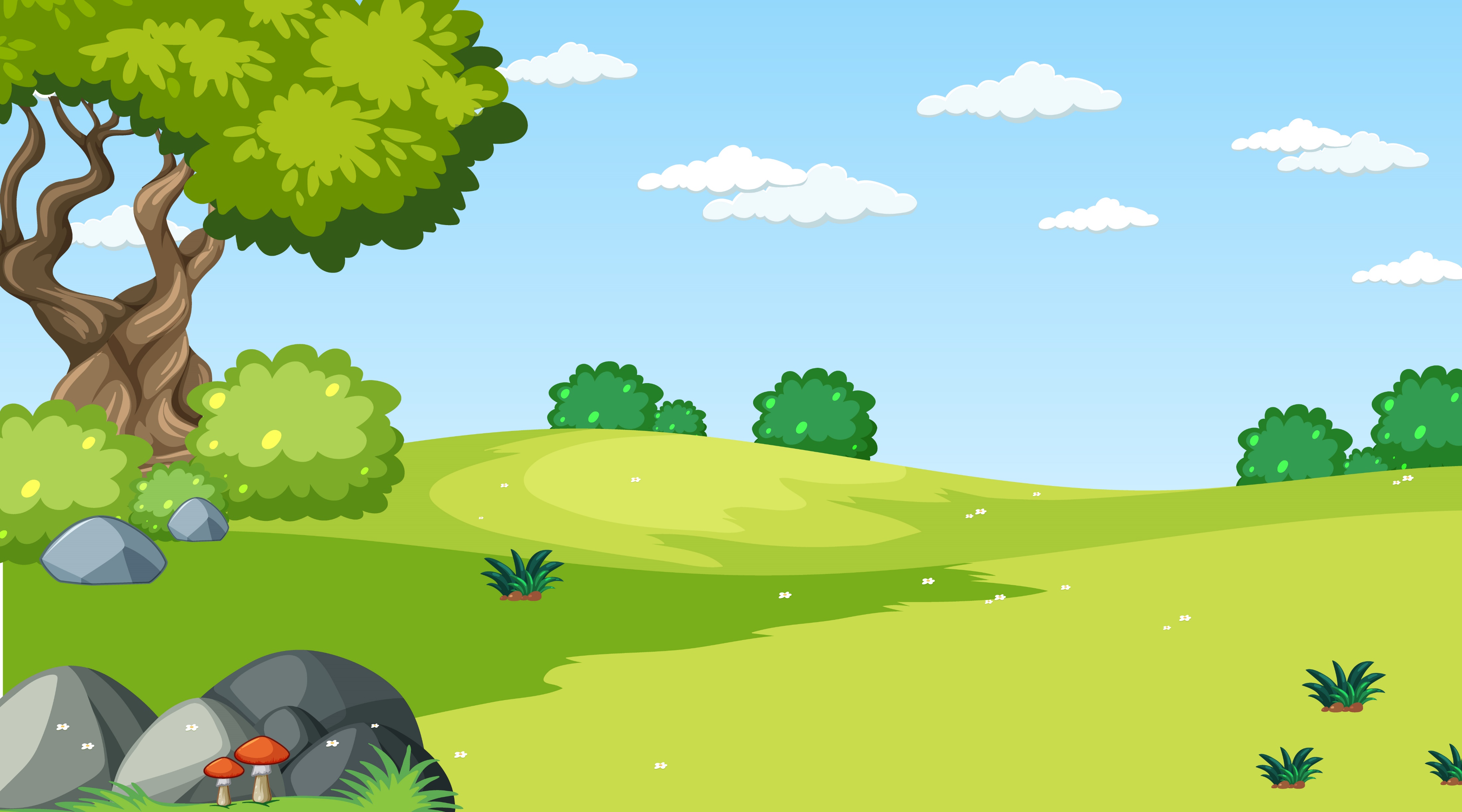 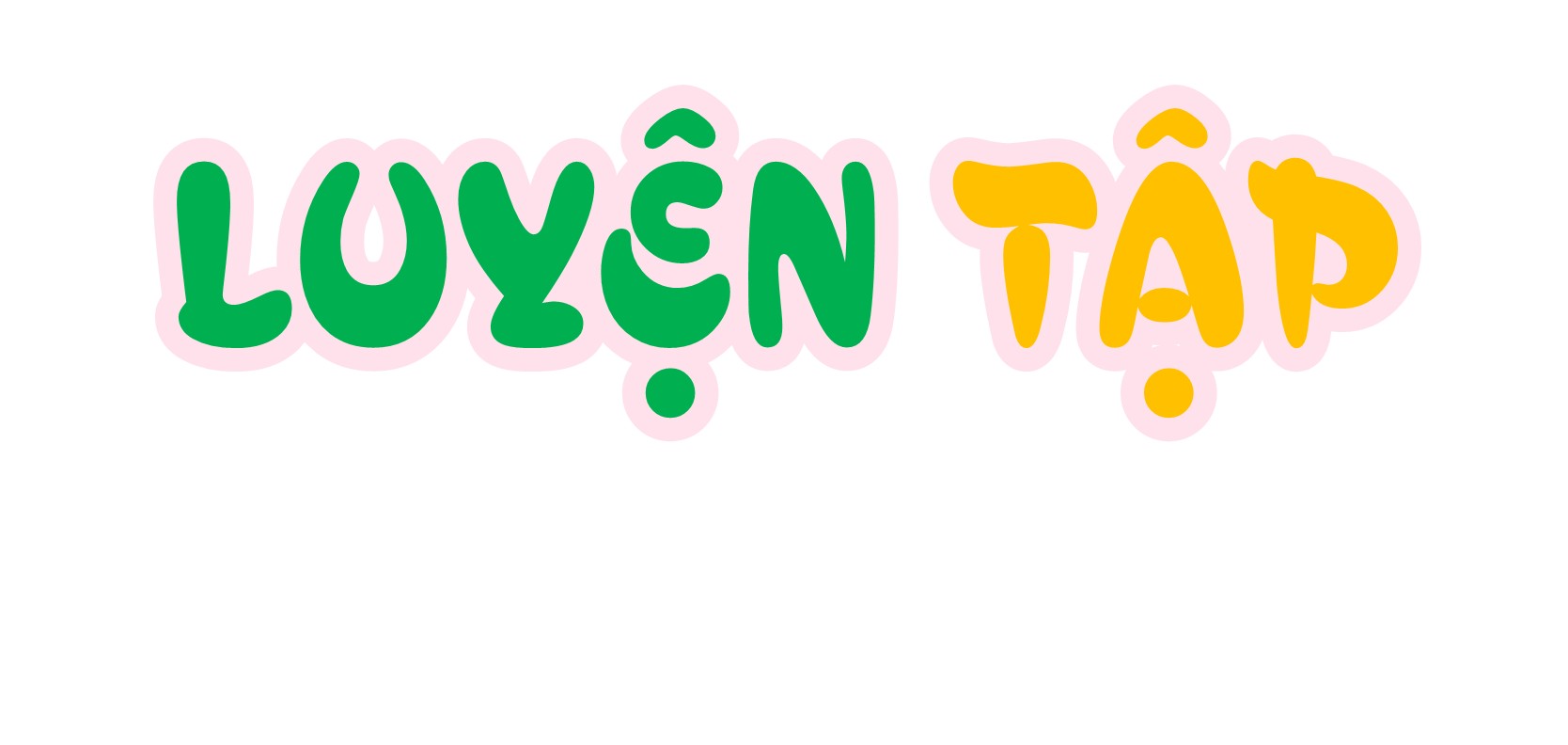 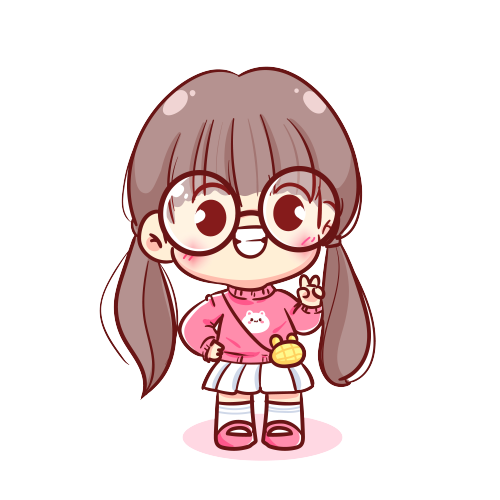 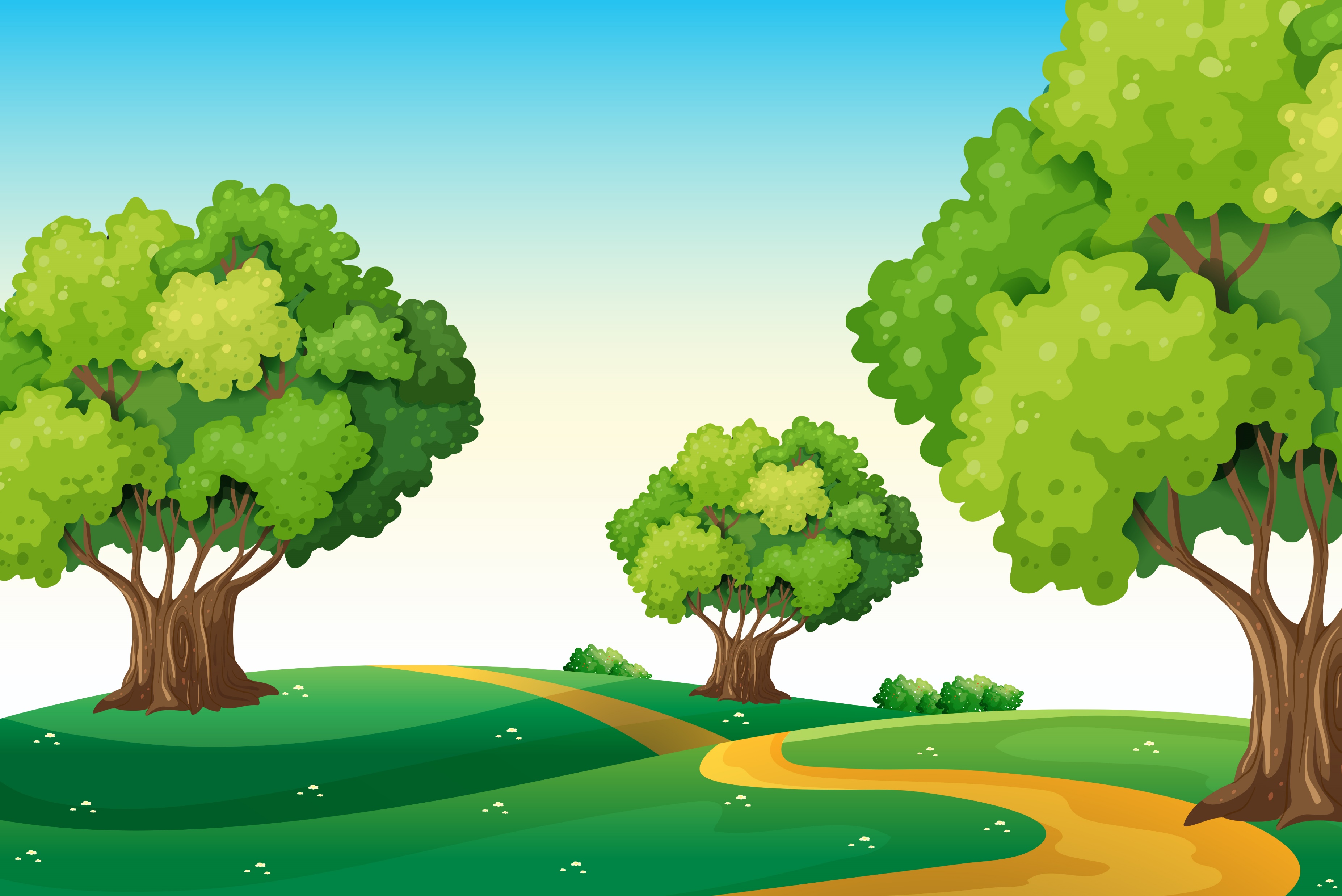 Tính rồi rút gọn (theo mẫu)
2
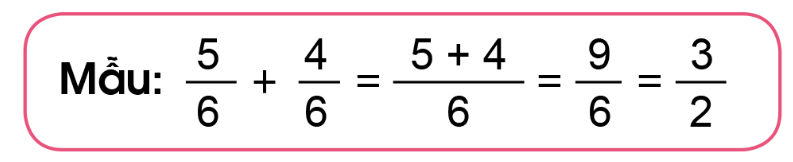 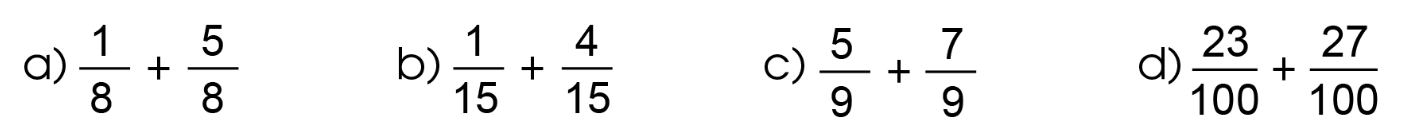 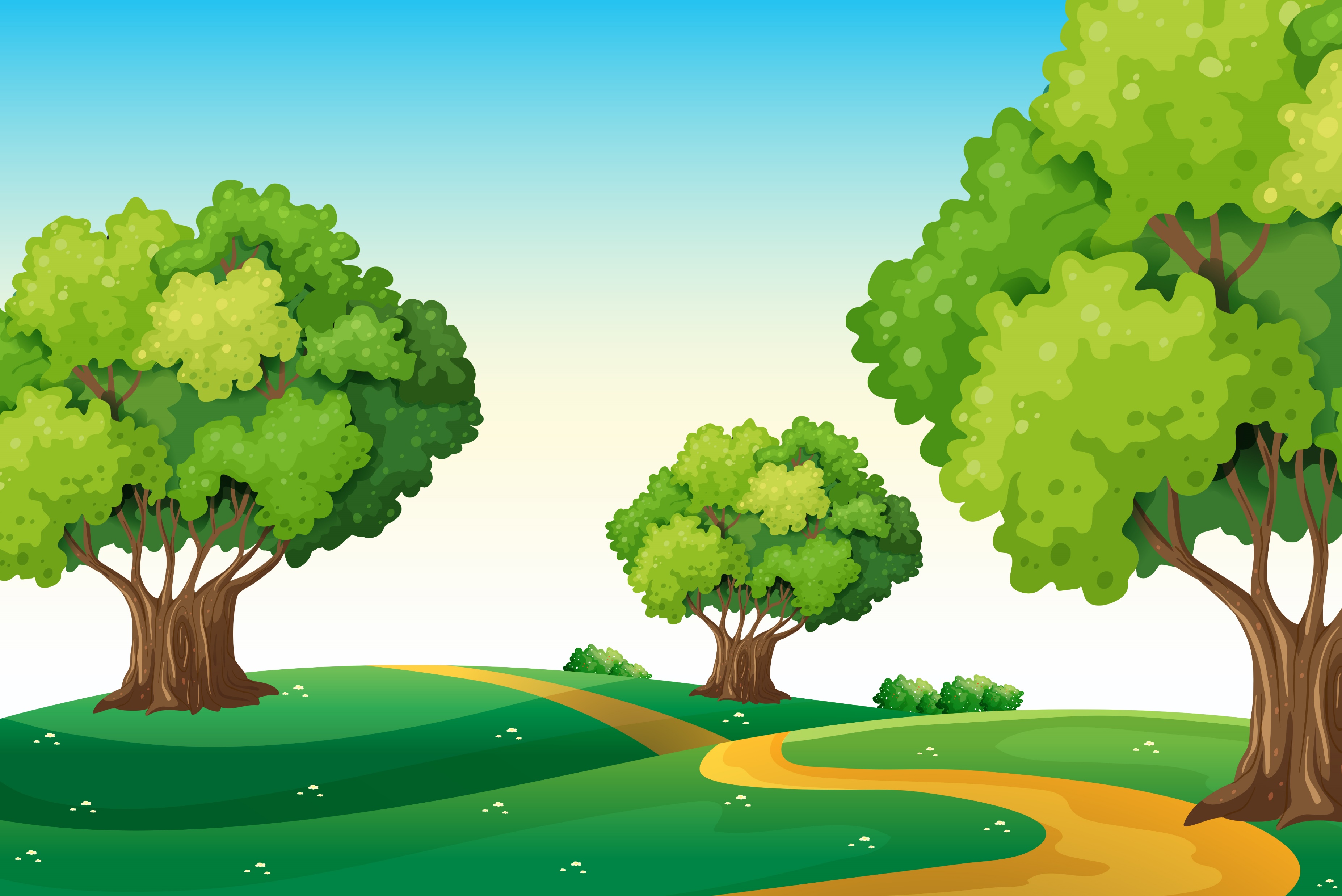 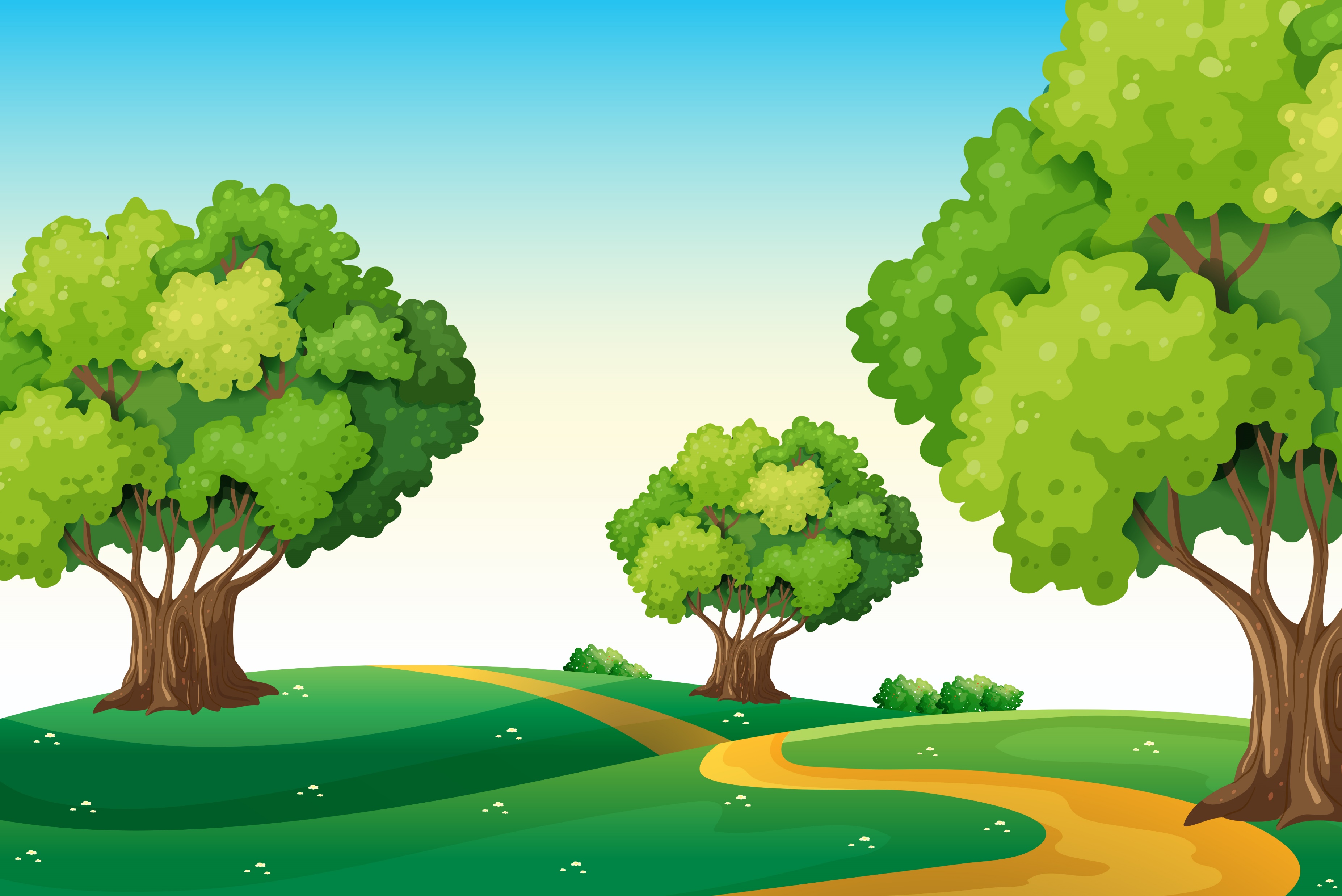 3
Chọn cách tính đúng
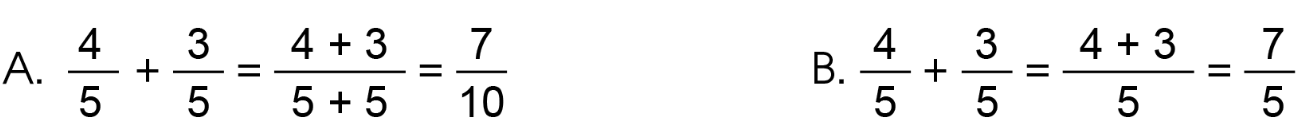 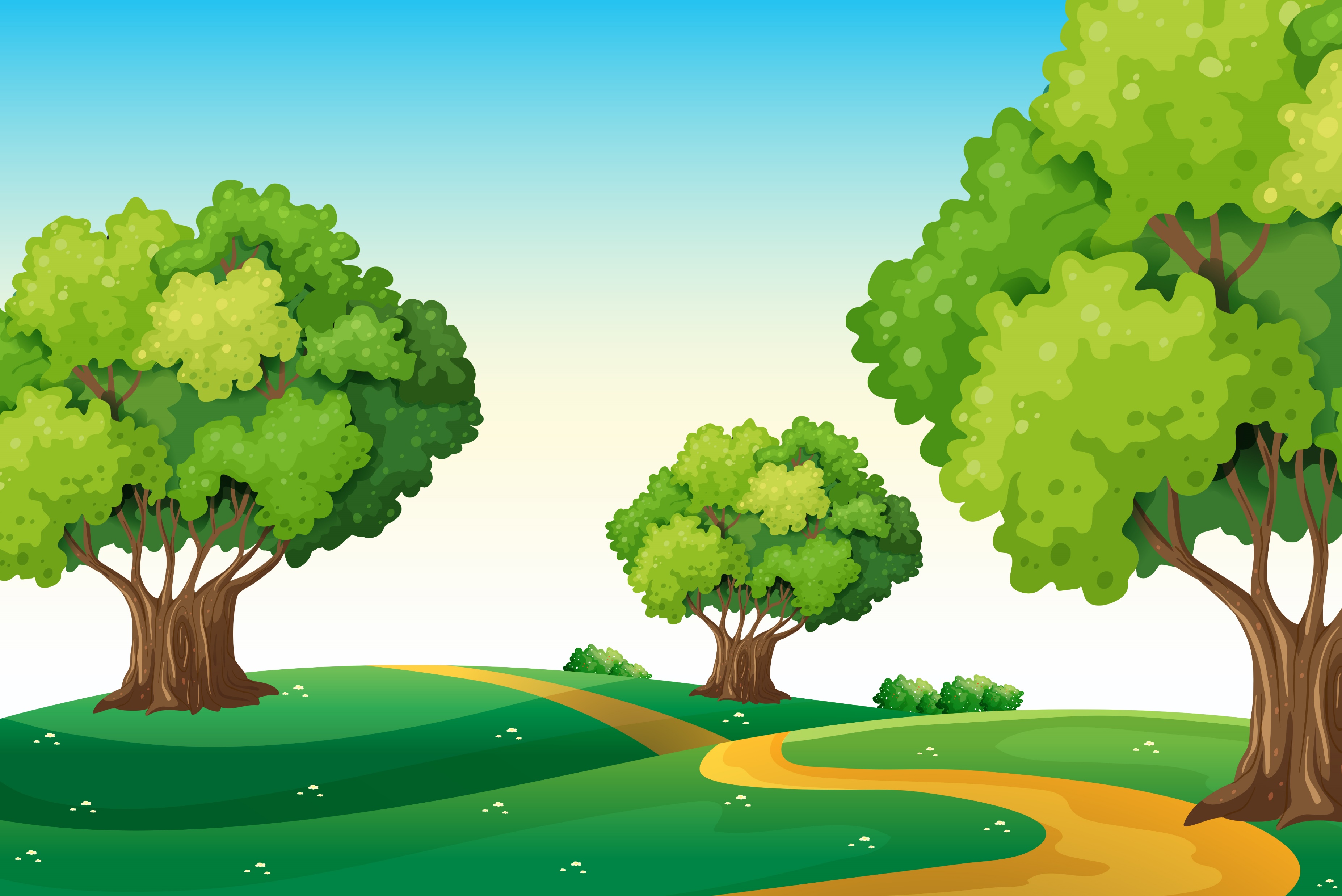 4
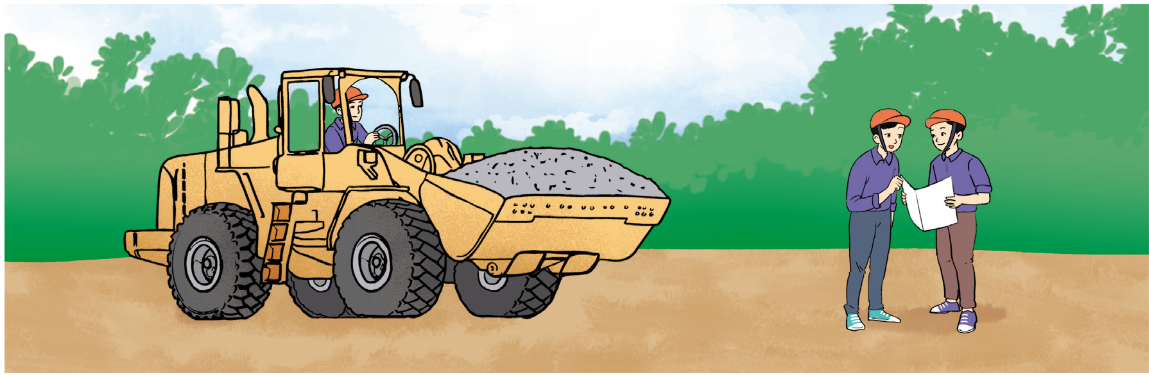 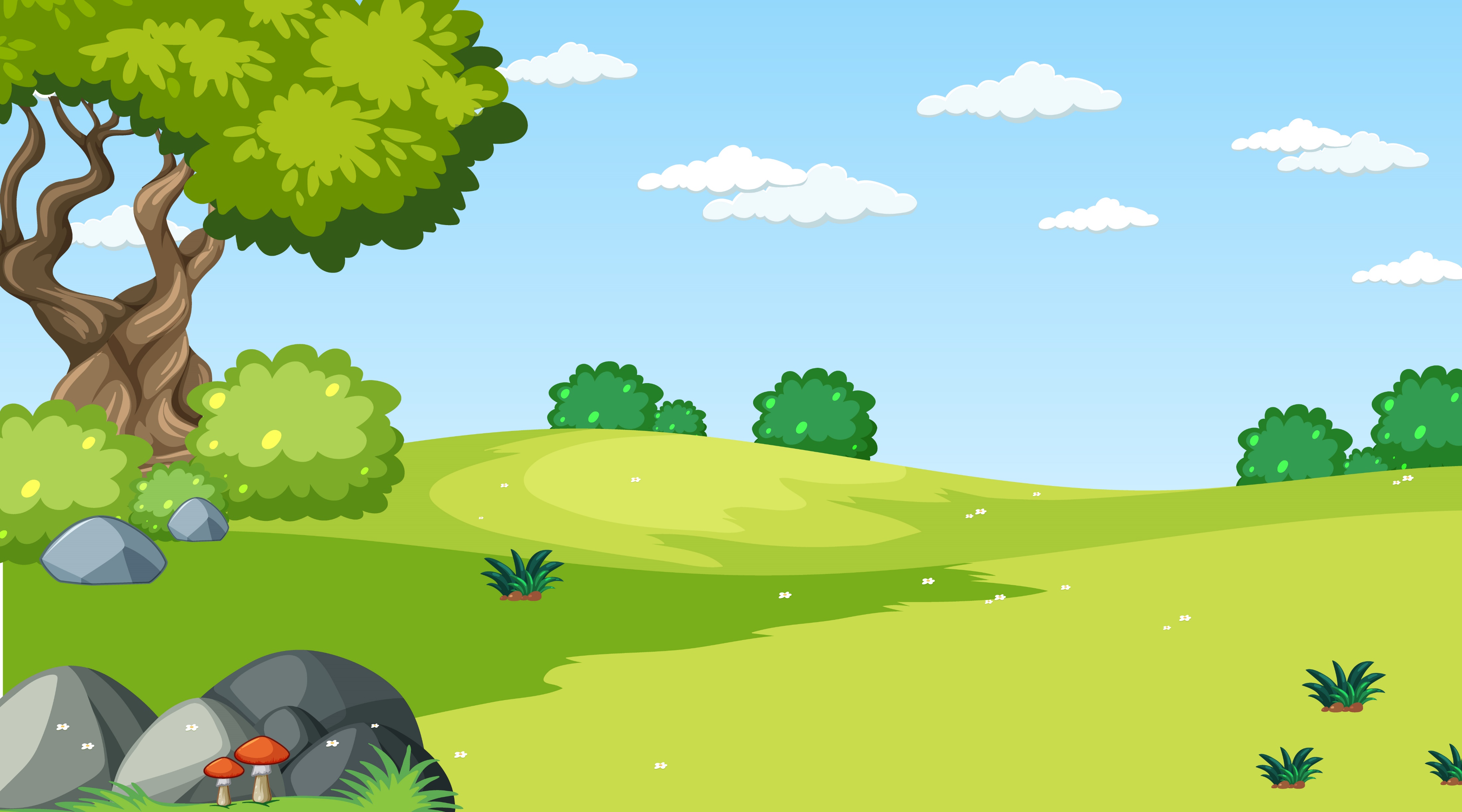 VẬN DỤNG
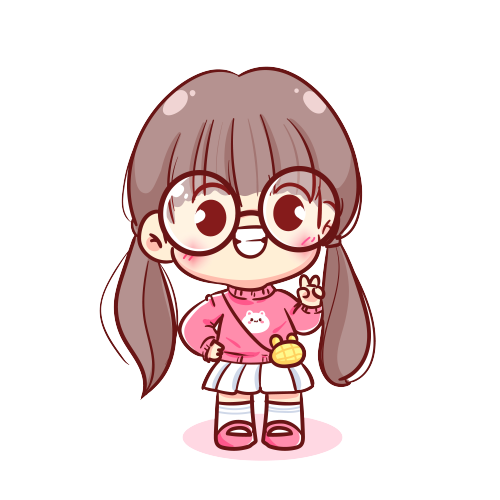 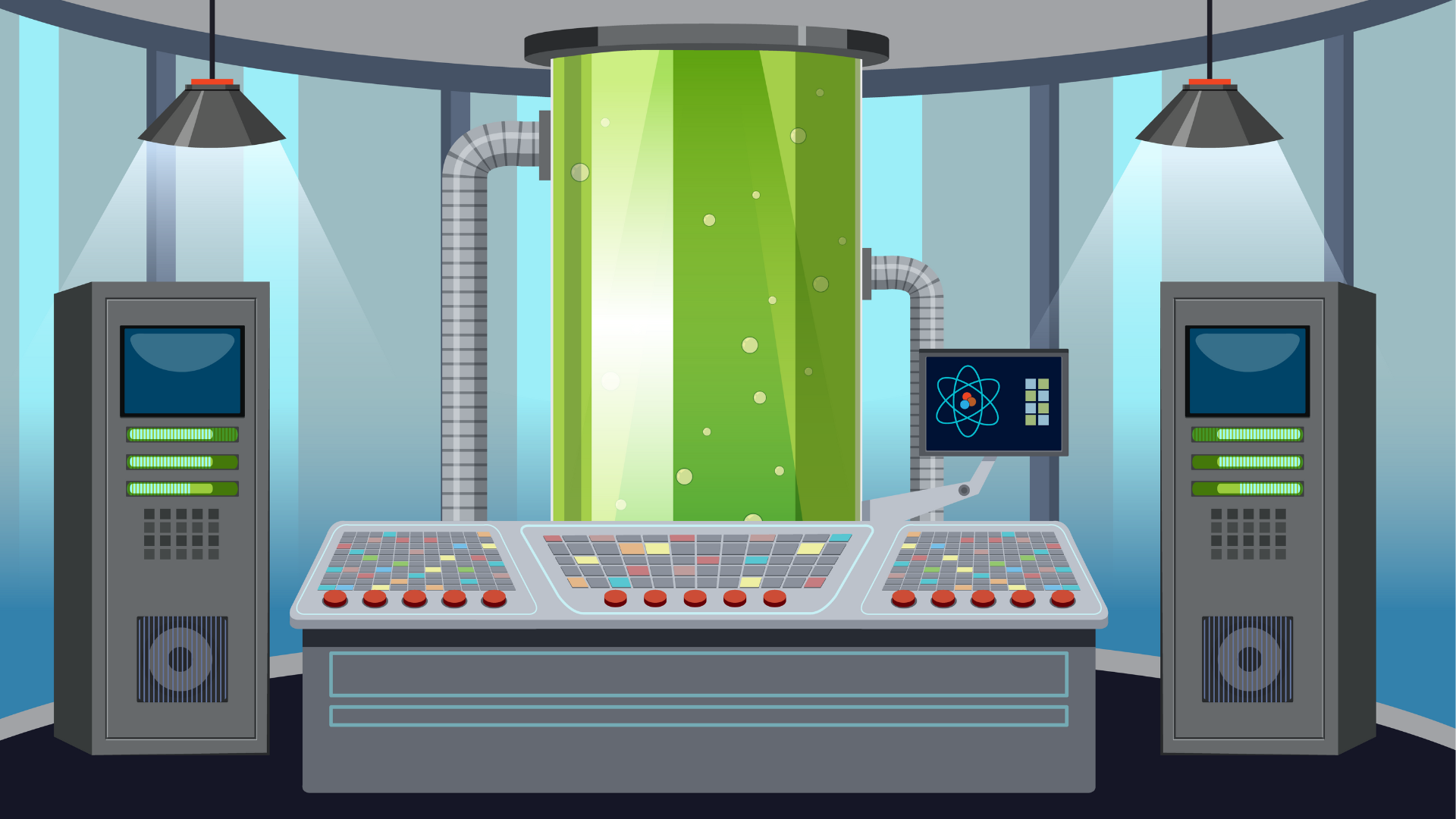 Lấy ba ví dụ về cộng hai phân số có cùng mẫu số, rồi tính kết quả
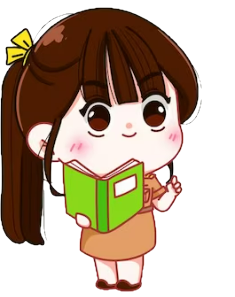 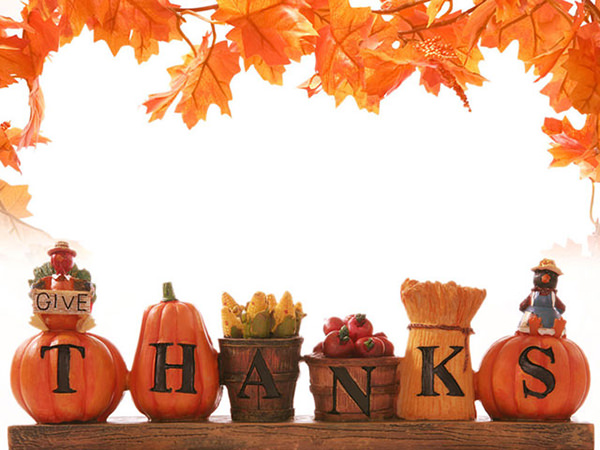 Chúc các em chăm ngoan, học giỏi
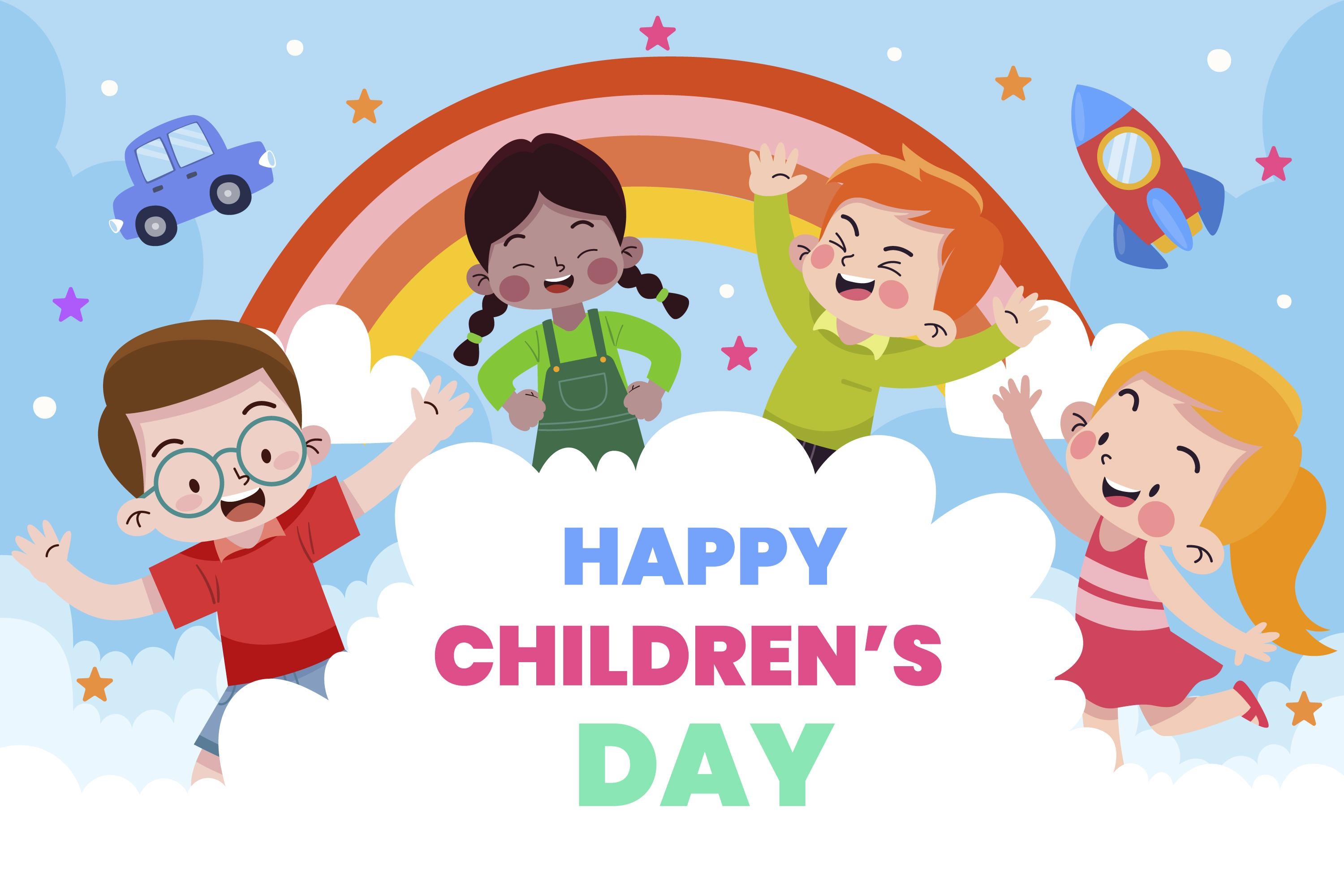 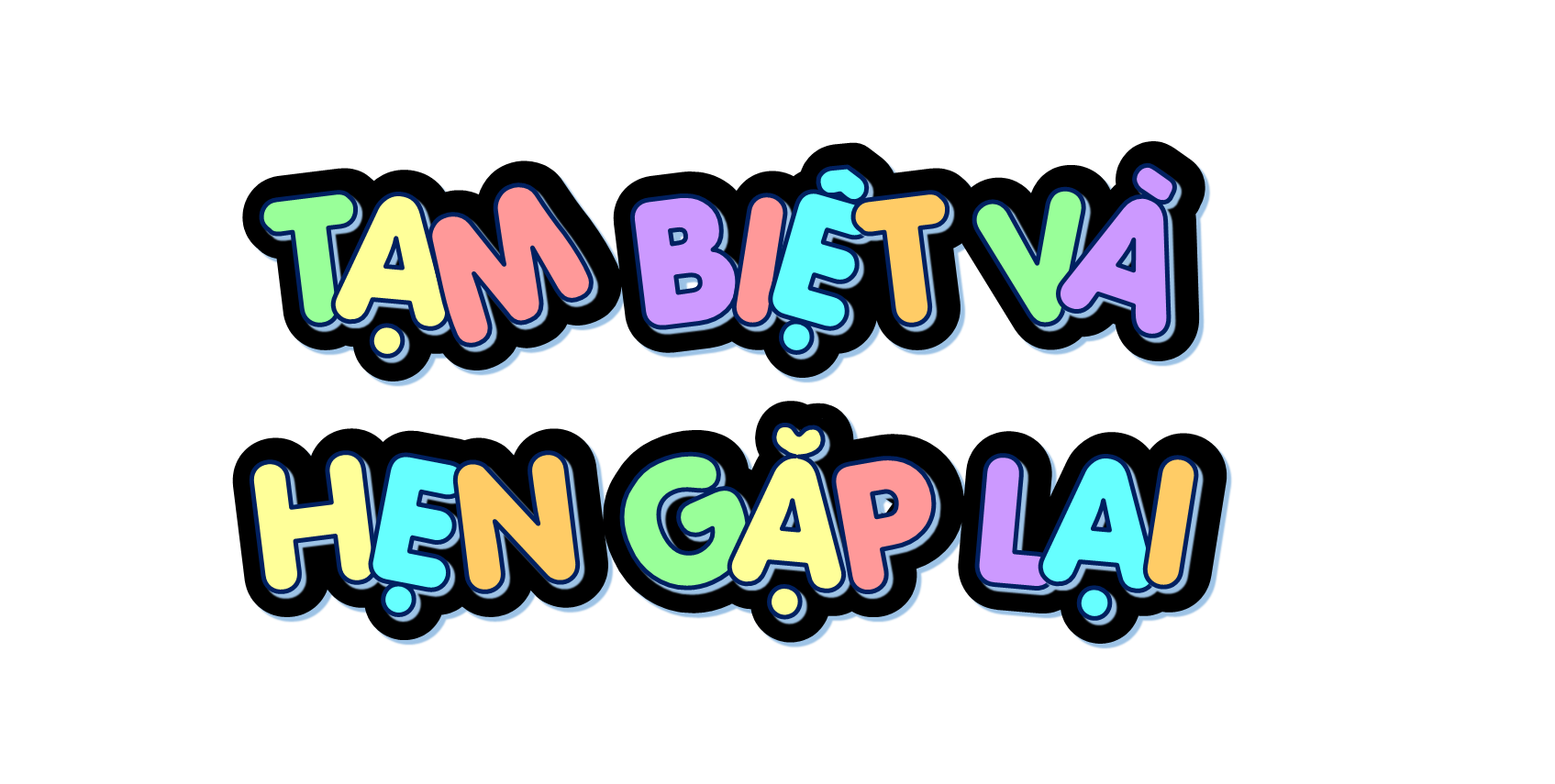